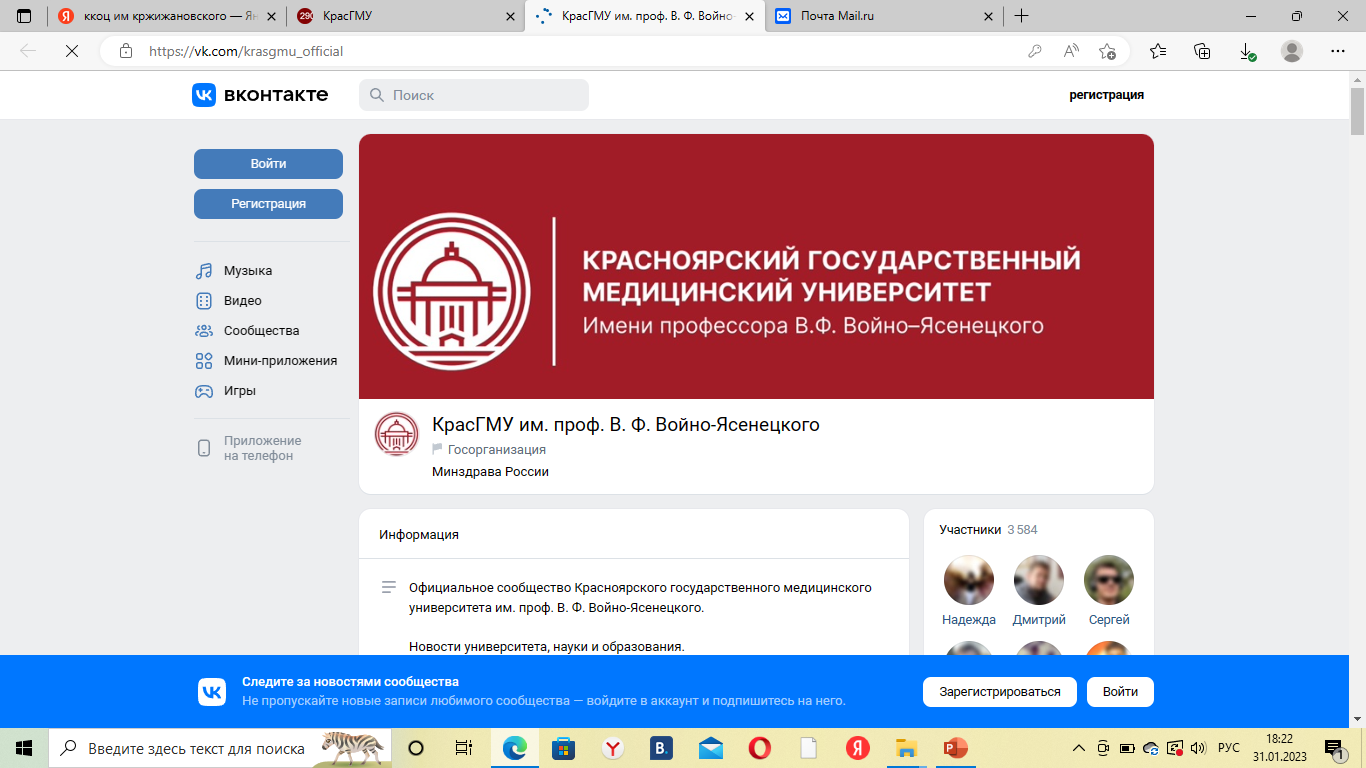 Эрготерапия в медицинской реабилитацииЛогопедия в медицинской реабилитацииФизическая терапия в медицинской реабилитации11.0923-23.12.2023
д.м.н. заведующая кафедрой физической и реабилитационной медицины с курсом ПО
Можейко Елена Юрьевна
Знакомство с расписанием
Модули:
Нормативная база 6ч
МКФ                         12 ч
Неврология, нейрофизиология, биомеханика  в ФРМ 36 часов
Кардиология в ФРМ (для физических терапевтов) 12 часов
Травматология и ортопедия в ФРМ (для физических терапевтов) 12 часов
Лечебная физкультура и врачебный контроль (для физических терапевтов, эрготерапевтов) 36 часов
Физиотерапия в ФРМ (для физических терапевтов) 12 часов
Основы логопедии (для эрготерапевтов) 18 часов
Основы эрготерапии (для физических терапевтов, логопедов) 18 часов
Основной блок специальности (288 часов)
Физическая реабилитация в нейрореабилитации
Физическая реабилитация в кардиологии
Физическая реабилитация в онкологии
Физическая реабилитация в ОРИТ
Выпускная самостоятельная  работа
Экзамен на практические навыки
Практика
Работа помощником специалиста на основных клинических базах кафедры:

Сибирский клинический центр
Краевая клиническая больница
Центр современной кардиологии

В конце цикла –зачет по практике
Аккредитация по специальности: пока отсутствует
Планируется в ноябре (даты согласовываются в конце цикла)

Тренировки в симцентре – на последней неделе цикла ФРМ 1008часов

Аккредитация состоит из:
Тестов
Ситуационных задач
Практических навыков в симцентре (общеврачебных и специальных)
Контакты
Ковальчук Ксения Николаевна
2280911
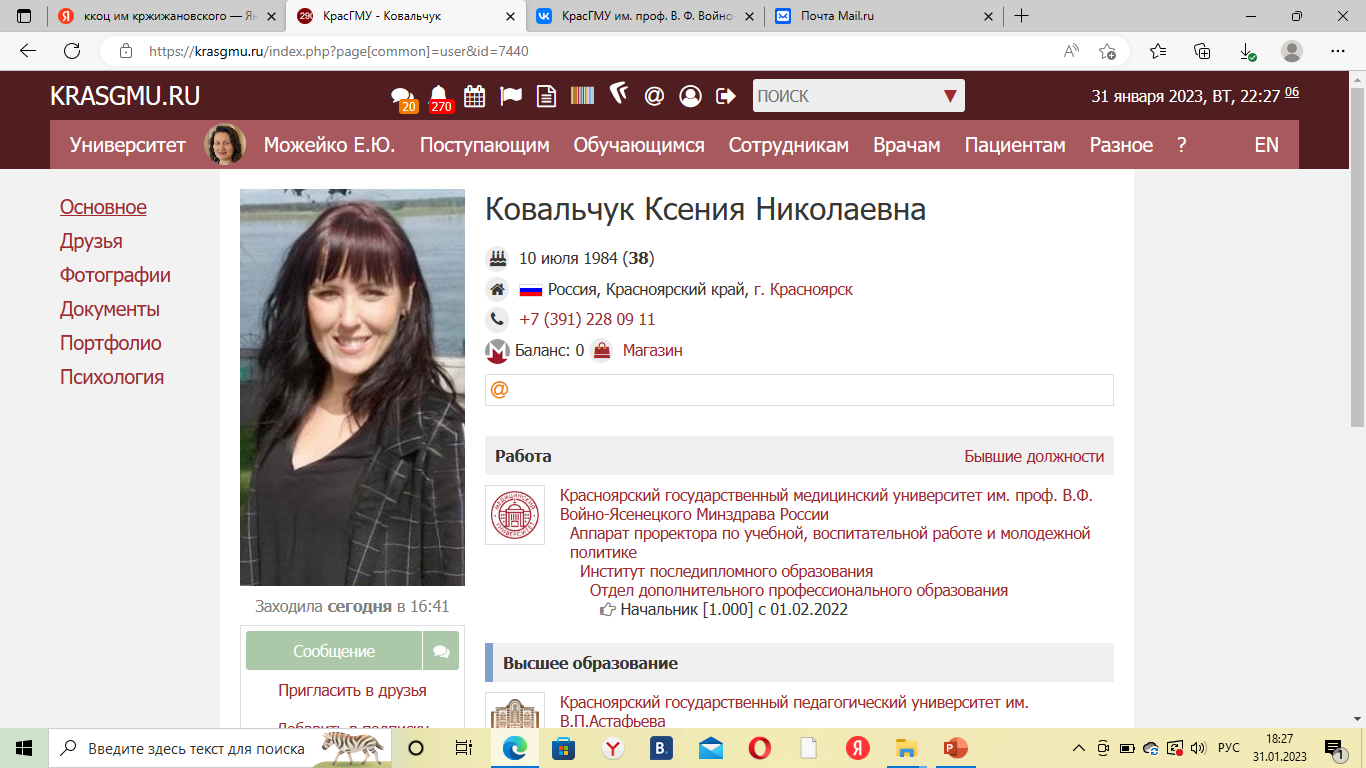 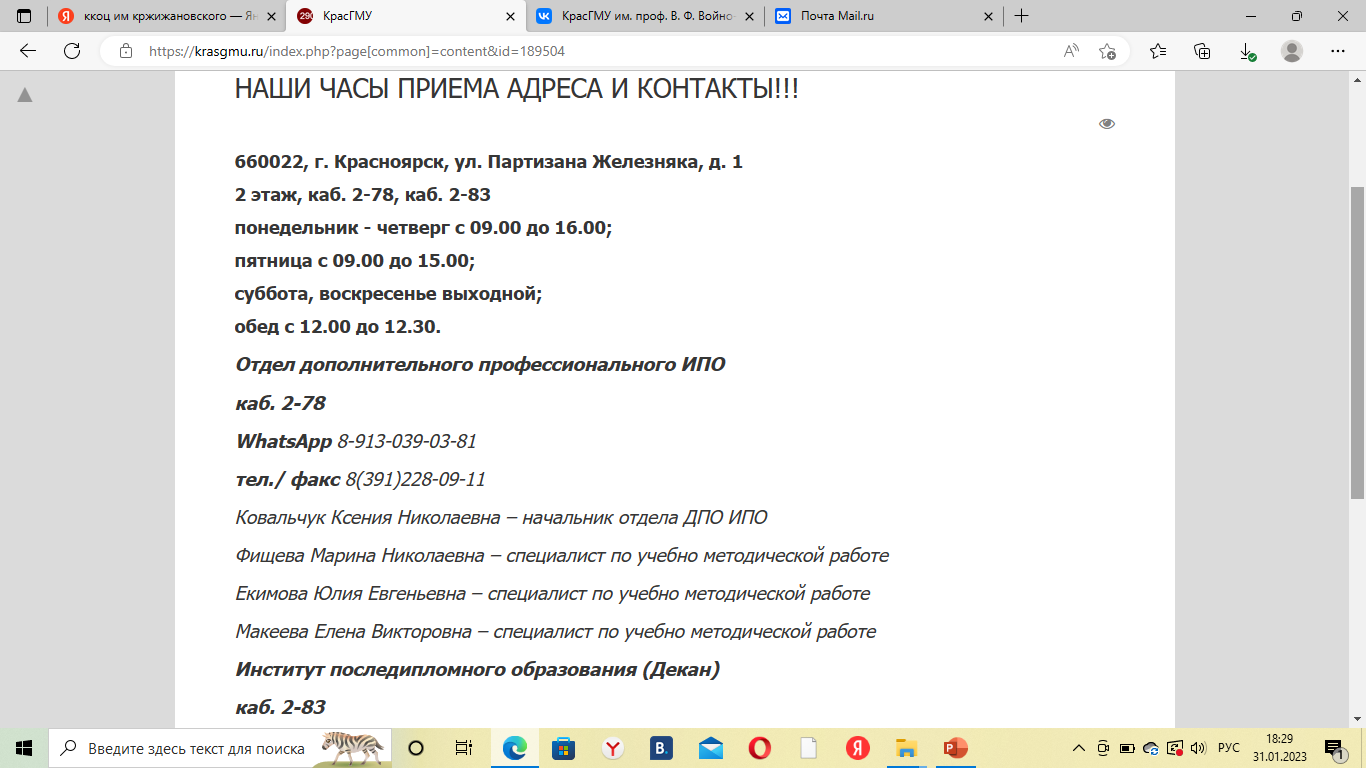 Перечень документов для оформление на циклы
В отдел дополнительного профессионального образования ИПО представляются следующие документы (копии документов могут заверяться в ИПО, при наличии оригинала):
Для лиц, обучающихся на бюджетной основе:
- Путевка на обучение за счет средств федерального бюджета, оформленная по месту работы (выдается в отделе дополнительного профессионального образования ИПО или в Министерстве здравоохранения Красноярского края);
- Личная карточка слушателя установленного образца - заполняется на сайте Университета при электронной регистрации или лично в отделе дополнительного профессионального образования ИПО;
- Копия паспорта;
- Копия диплома о высшем образовании;
- Копии документов о последипломном и дополнительном образовании: интернатура, ординатура, профессиональная переподготовка, усовершенствование;
- Сертификат специалиста/свидетельство об аккредитации (при наличии);
- Копия трудовой книжки, заверенная по месту работы (или выписка из трудовой книжки);
* иные документы по запросу специалиста производящего оформление на циклы повышения квалификации.




2.Для лиц, обучающихся на внебюджетной (платной) основе:
- Ходатайство организации-плательщика или личное заявление слушателя на имя декана ИПО по утвержденной форме.
- Личная карточка слушателя установленного образца - заполняется на сайте Университета при электронной регистрации или лично в отделе дополнительного профессионального образования ИПО;
- Копия паспорта;
- Копия диплома о высшем образовании;
- Копии документов о последипломном и дополнительном образовании: интернатура, ординатура, профессиональная переподготовка, усовершенствование;
- Сертификат специалиста/свидетельство об аккредитации (при наличии);
- Копия трудовой книжки, заверенная по месту работы (или выписка из трудовой книжки);
* иные документы по запросу специалиста производящего оформление на циклы повышения квалификации.
Нормативно правовые документы, определяющие организацию помощи по медицинской реабилитации в Российской Федерациилекция №1
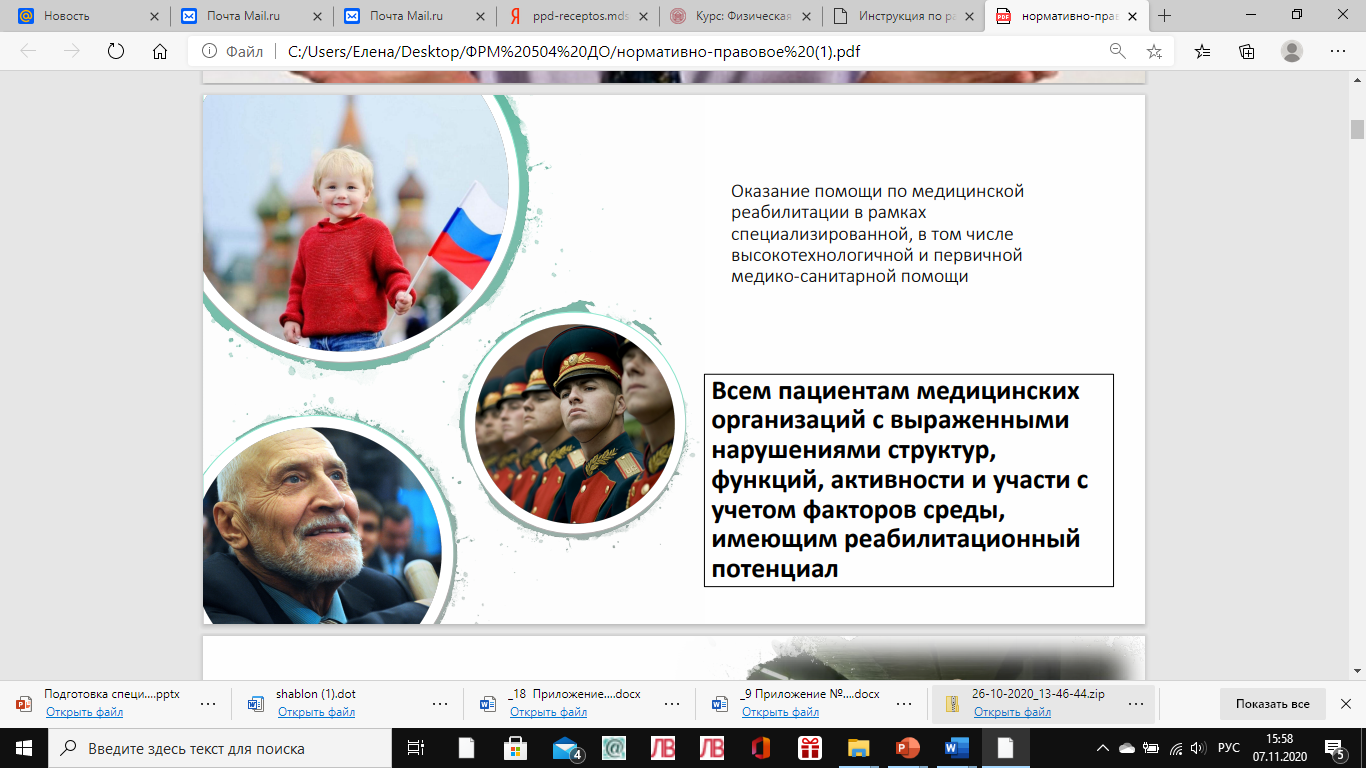 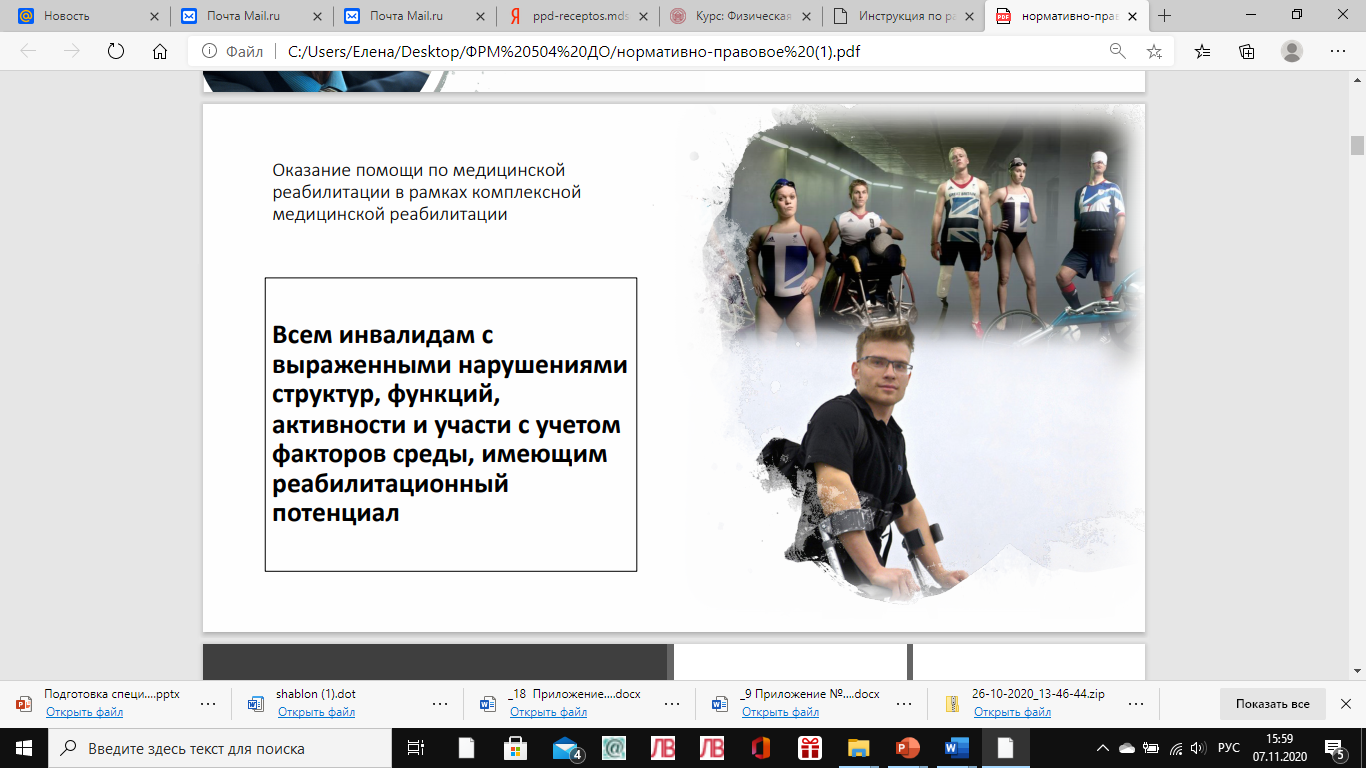 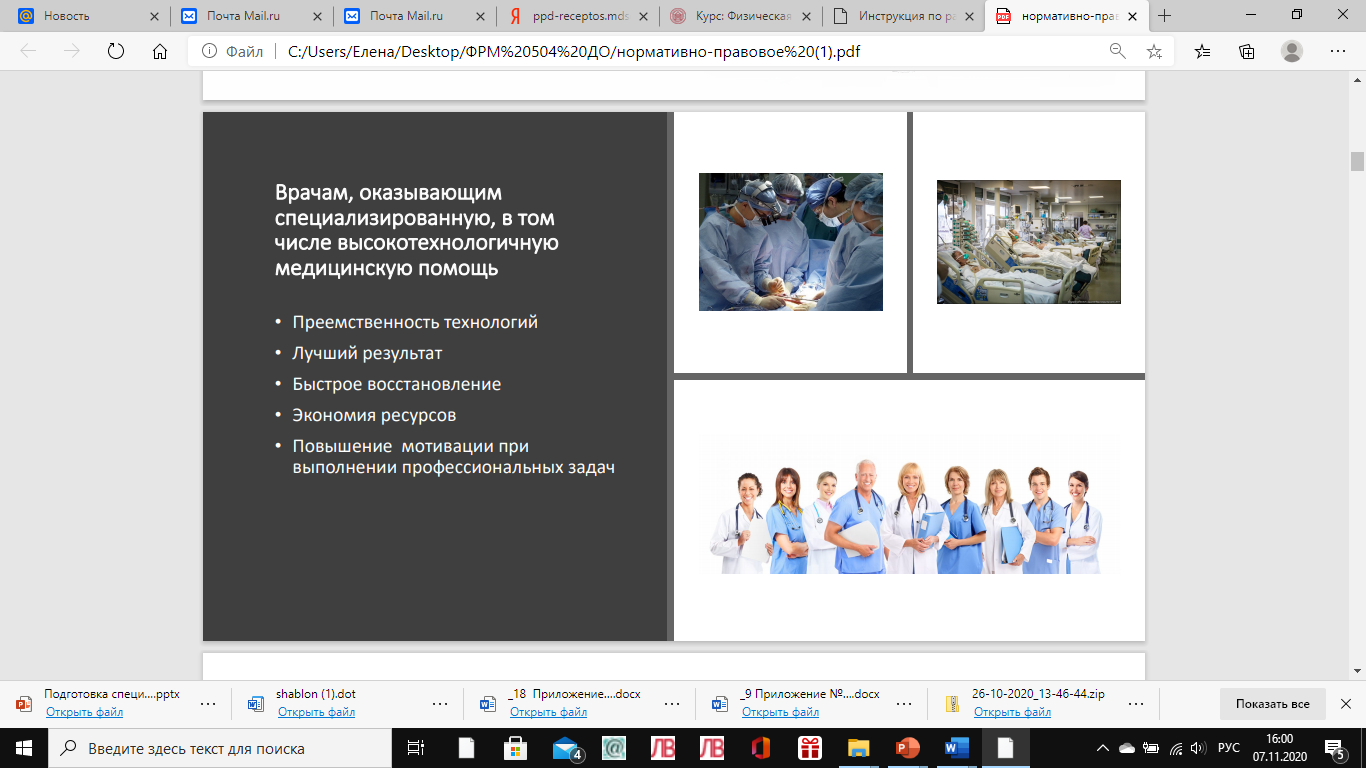 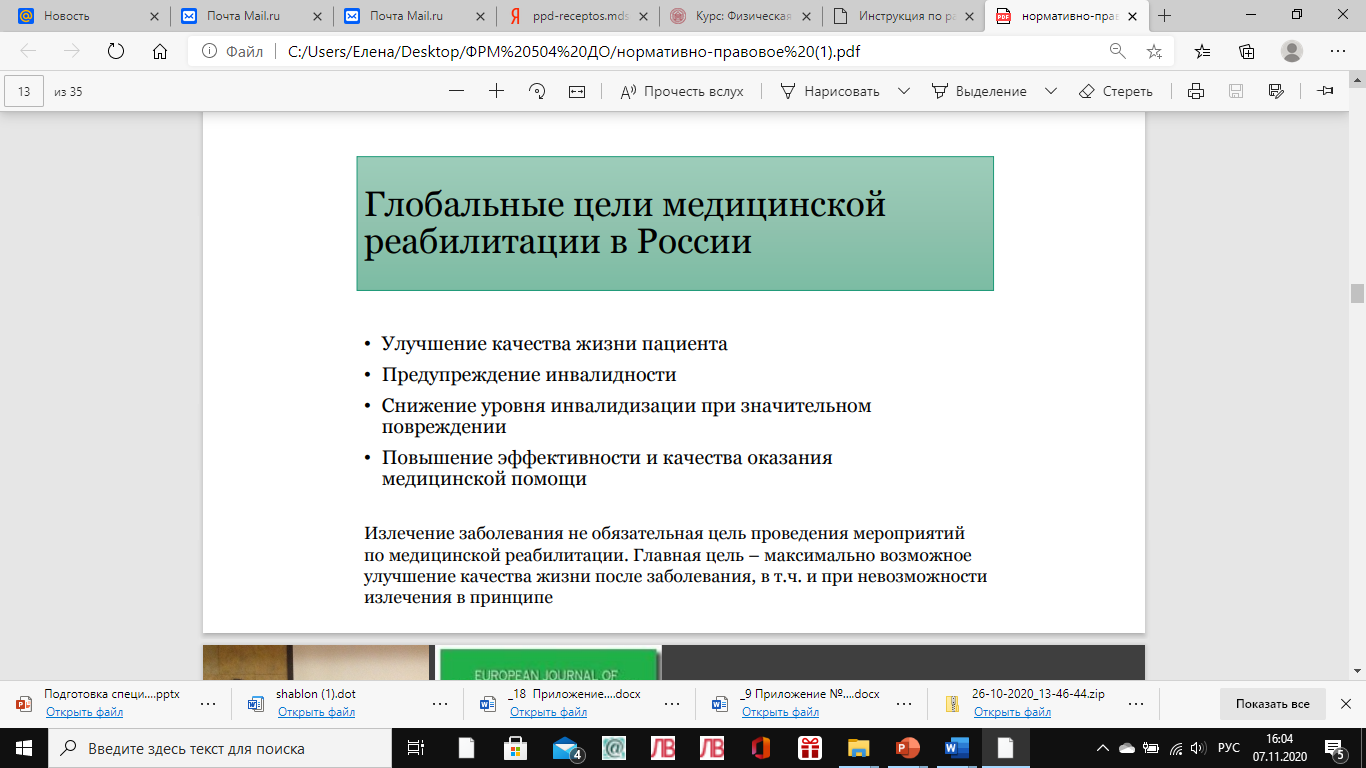 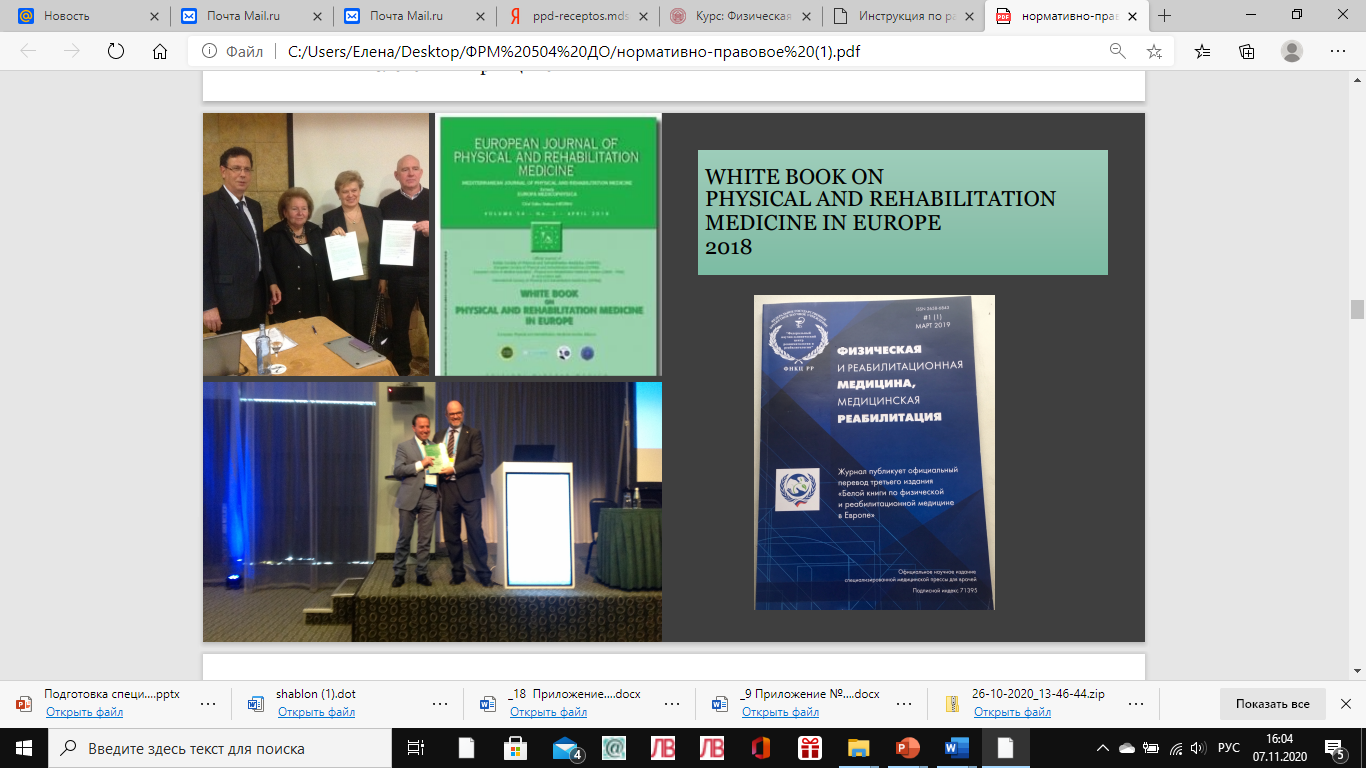 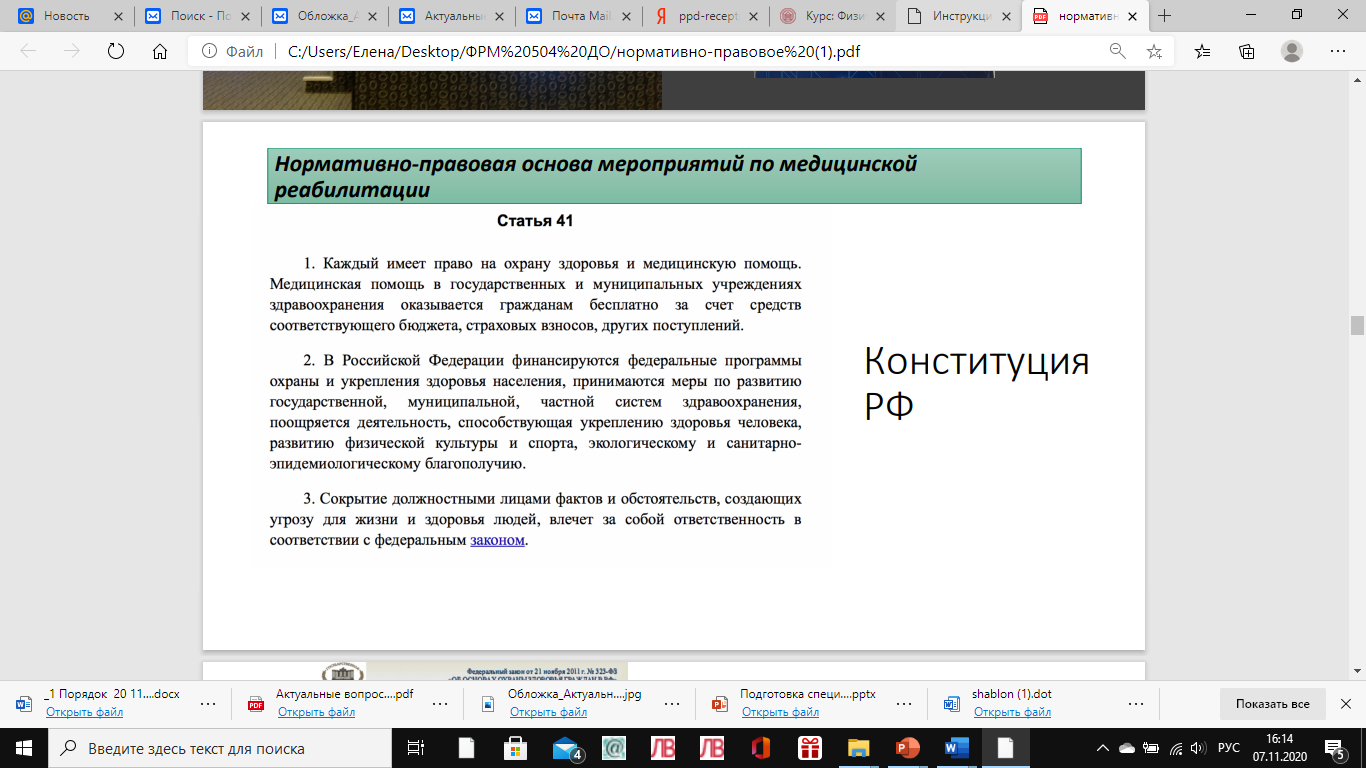 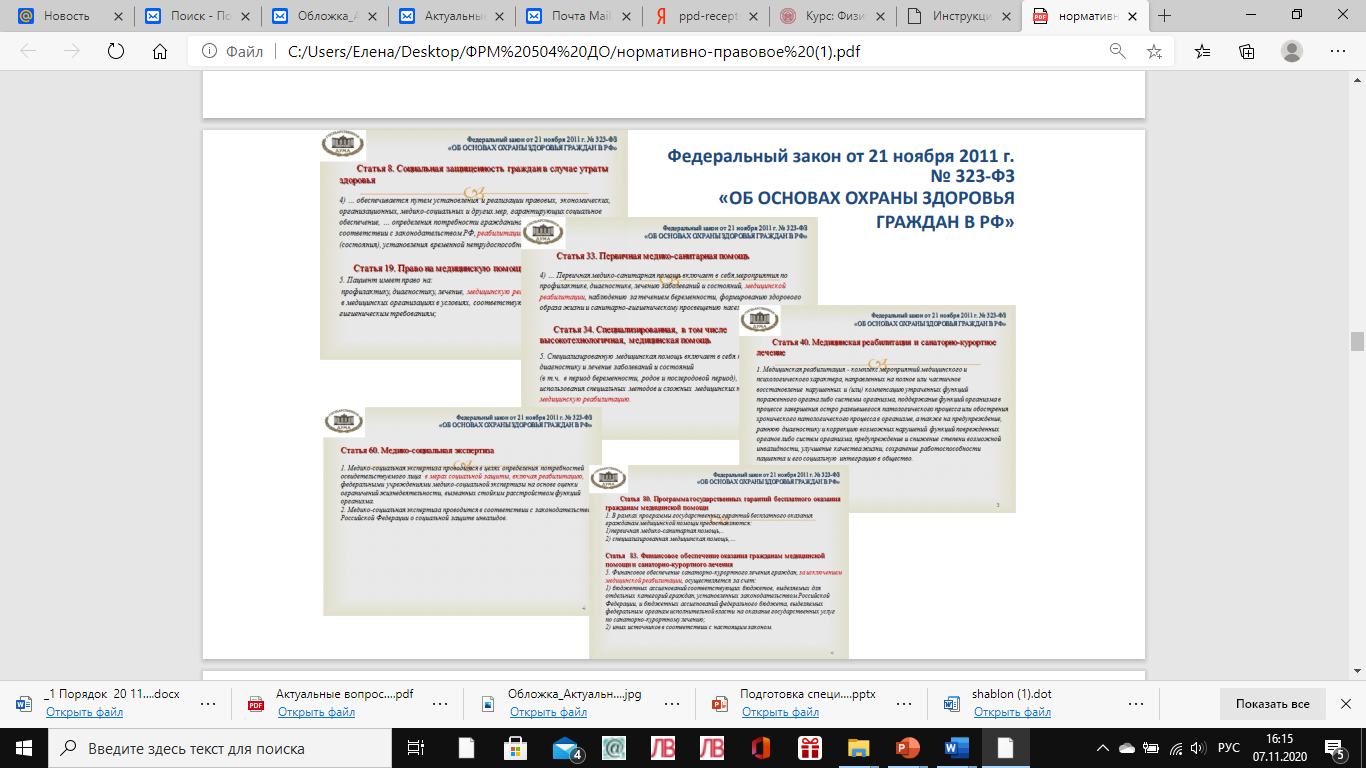 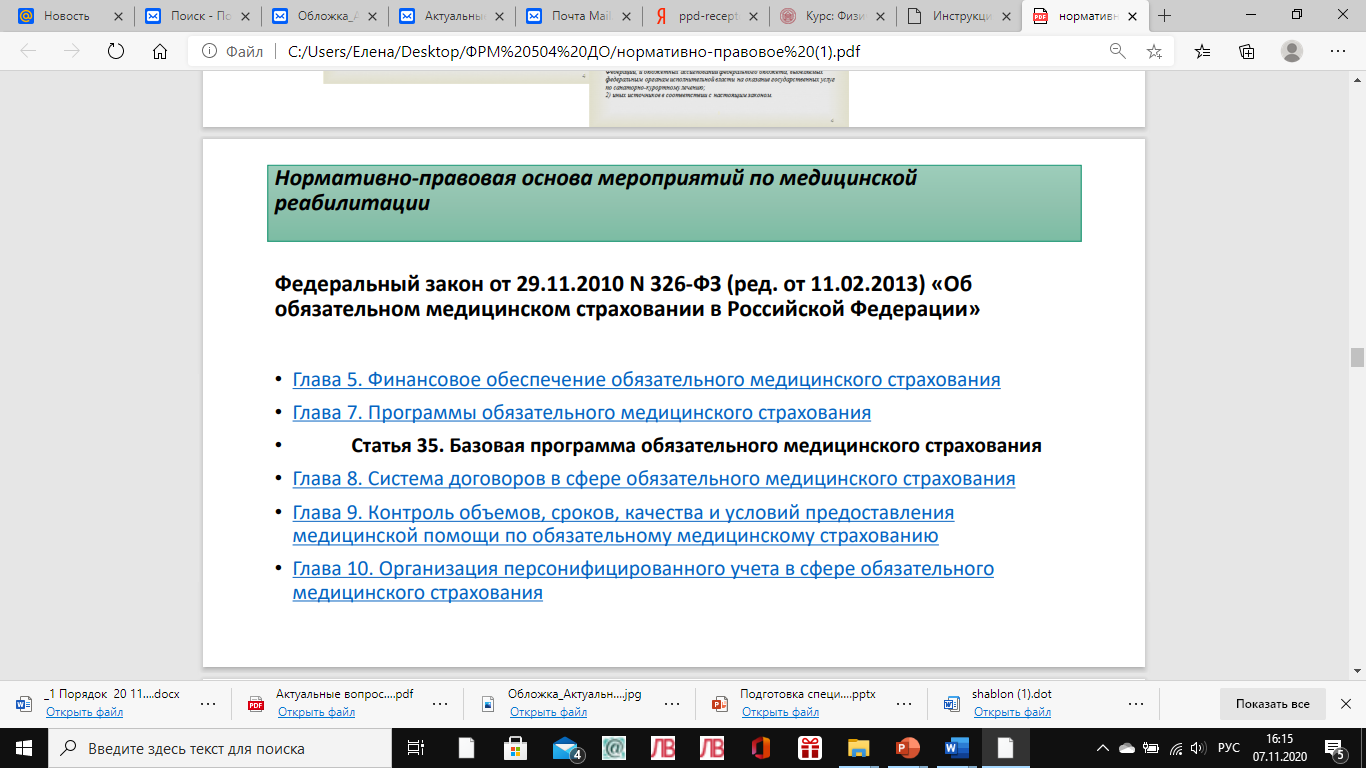 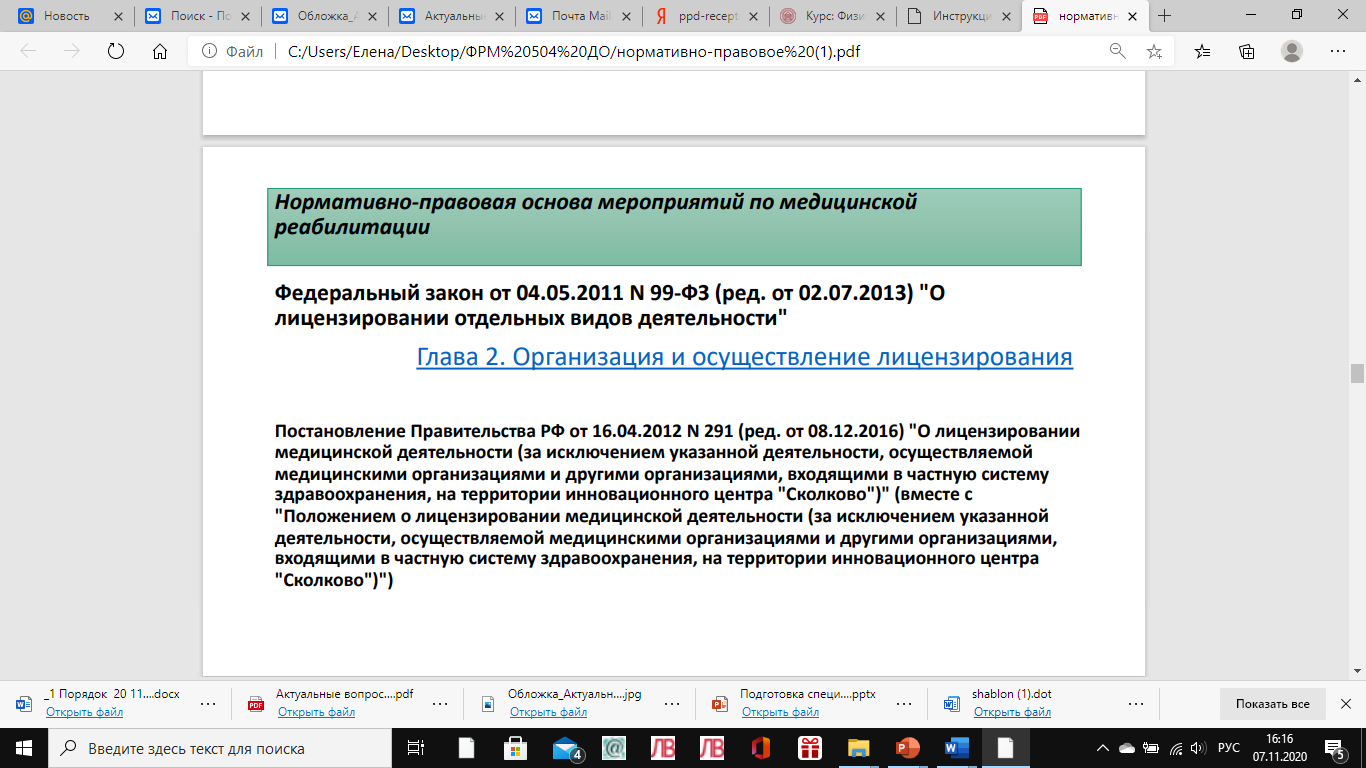 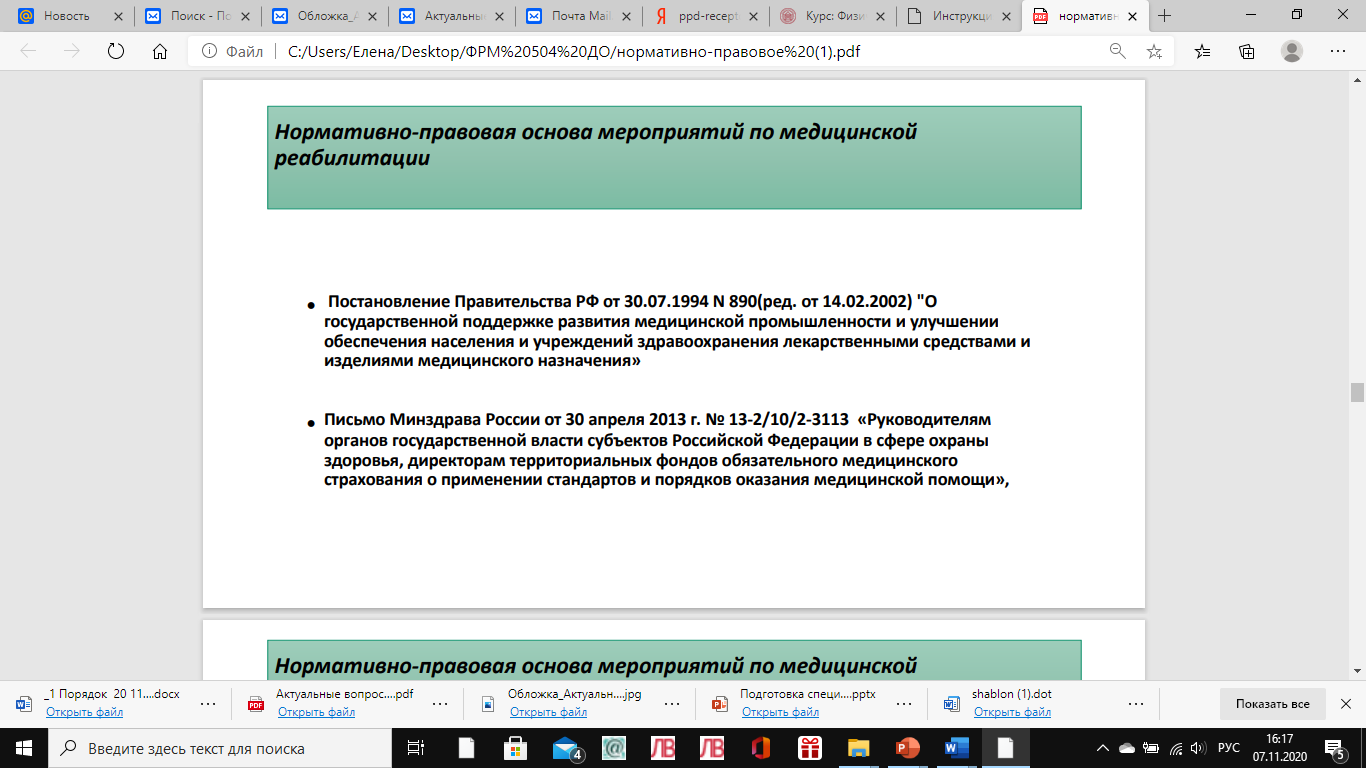 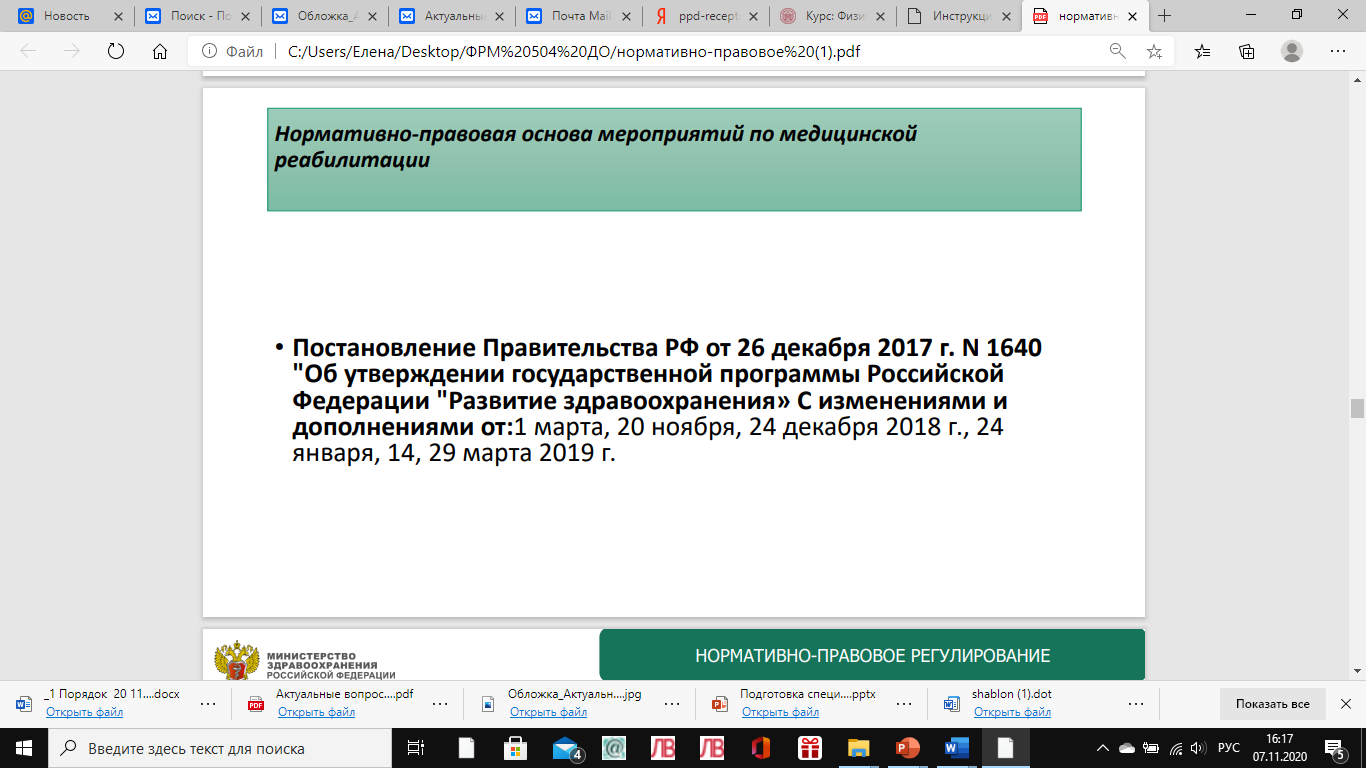 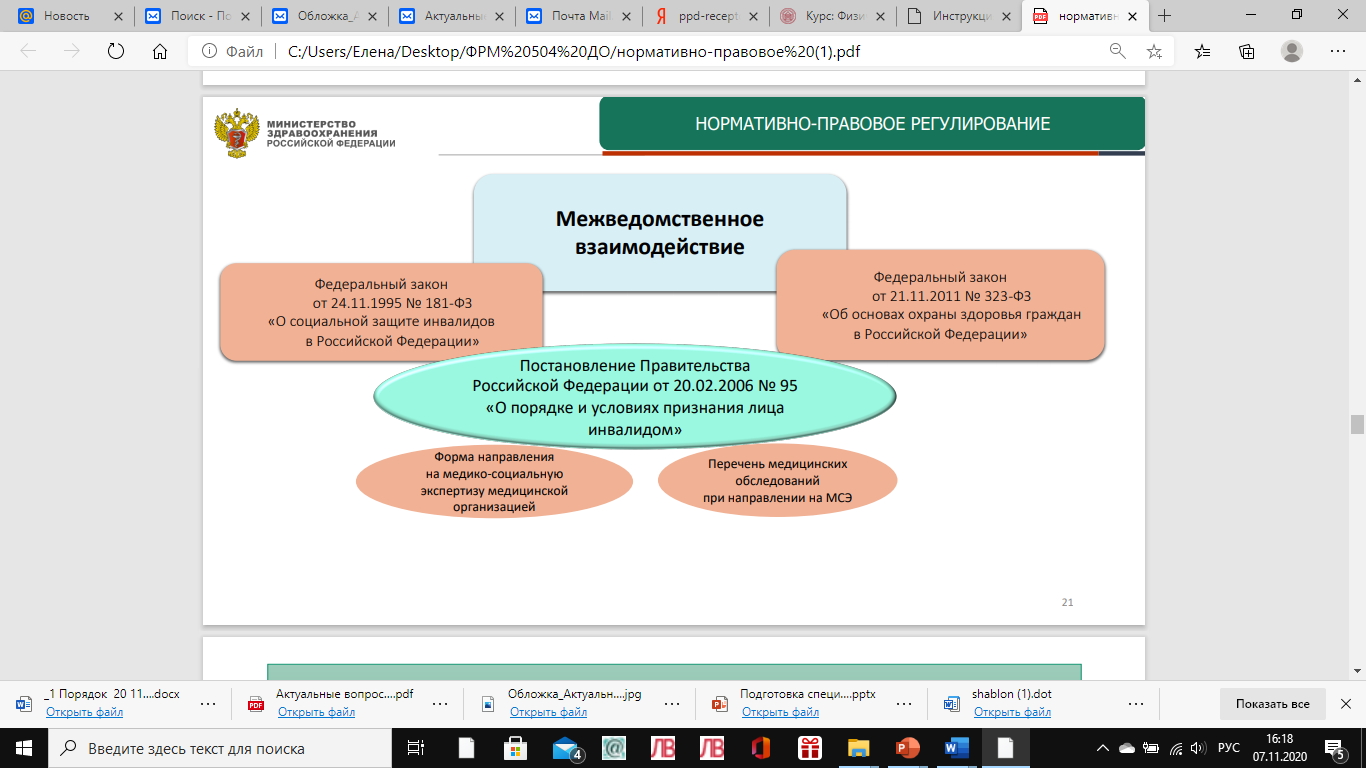 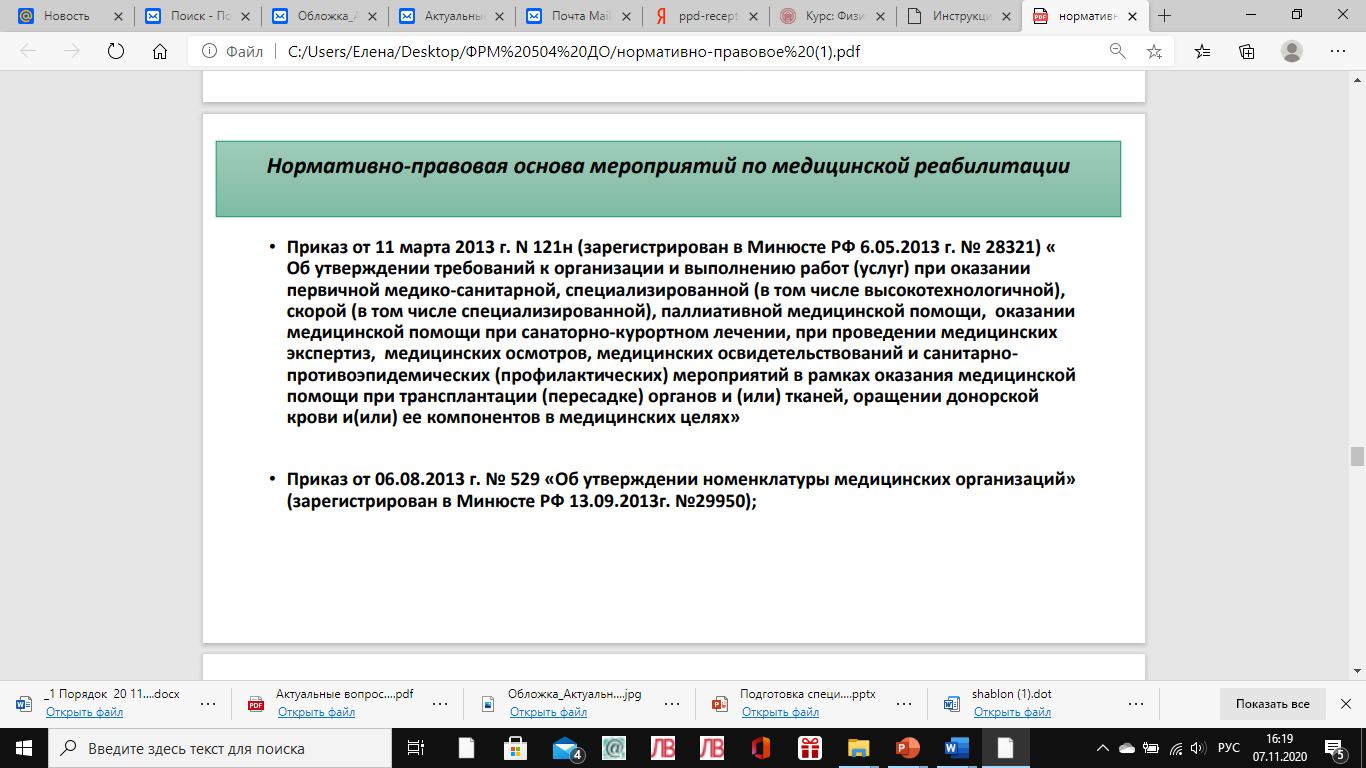 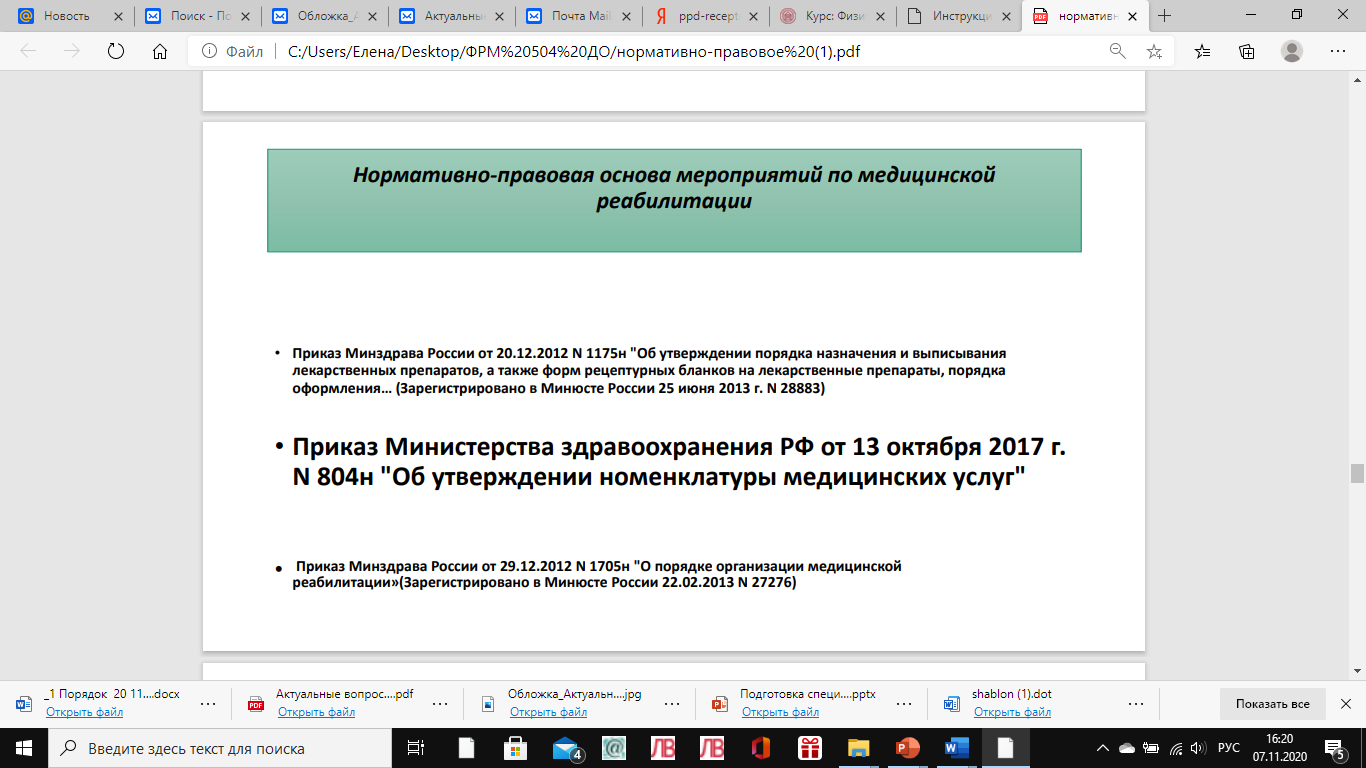 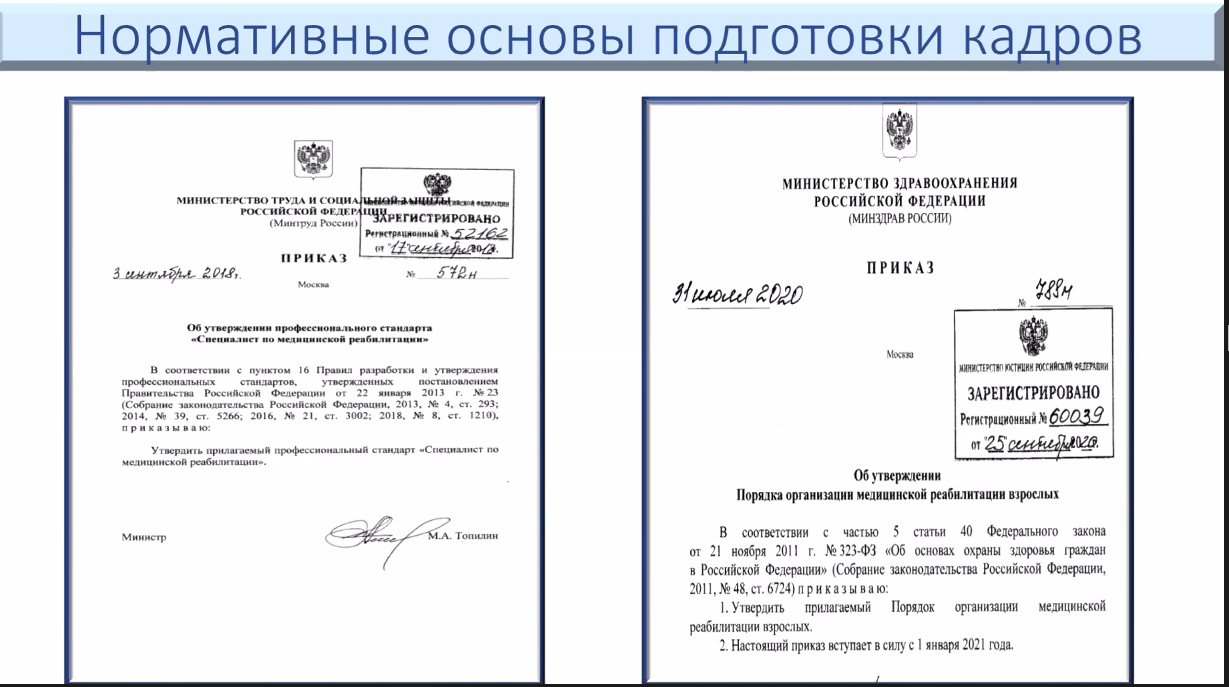 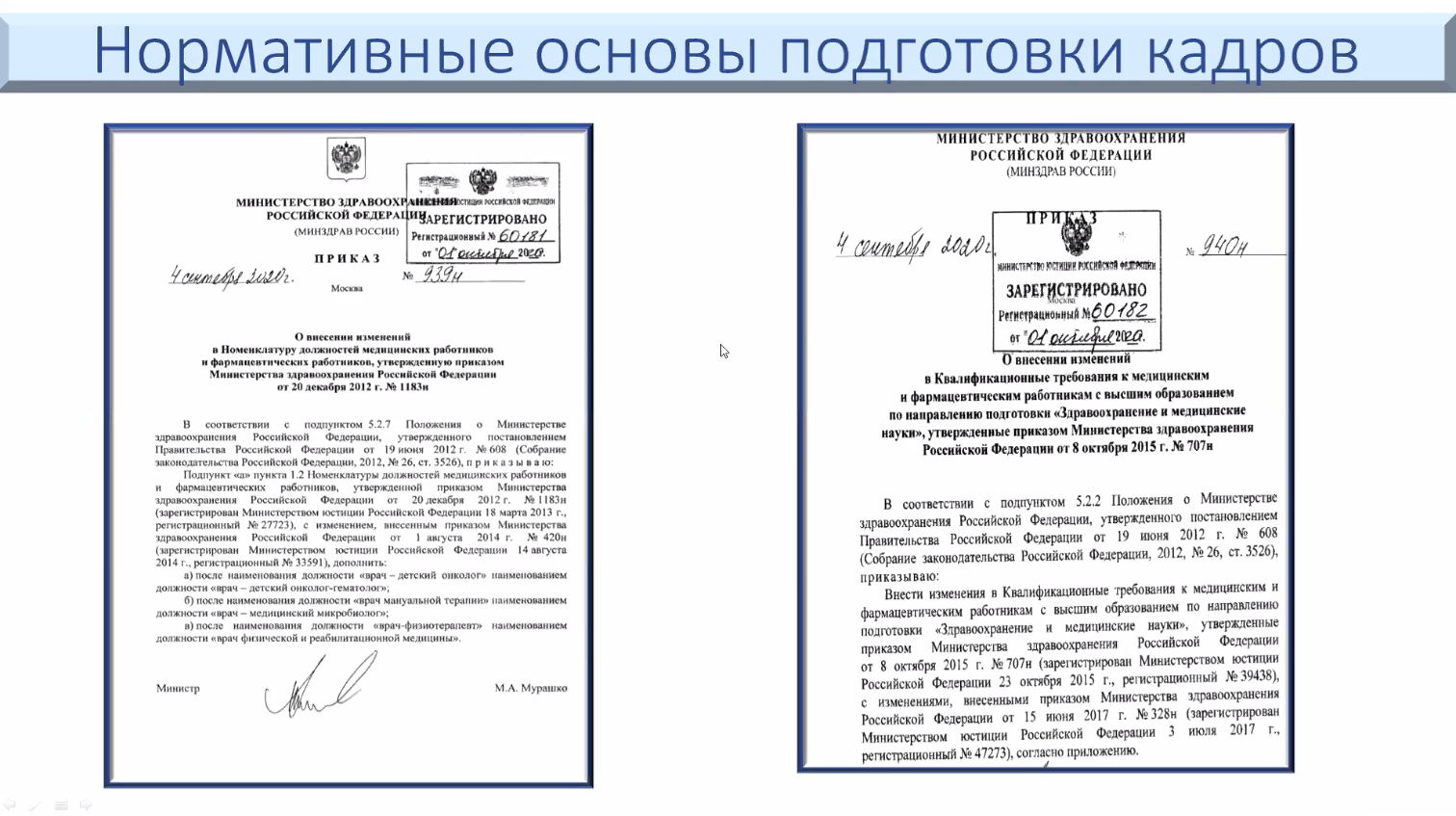 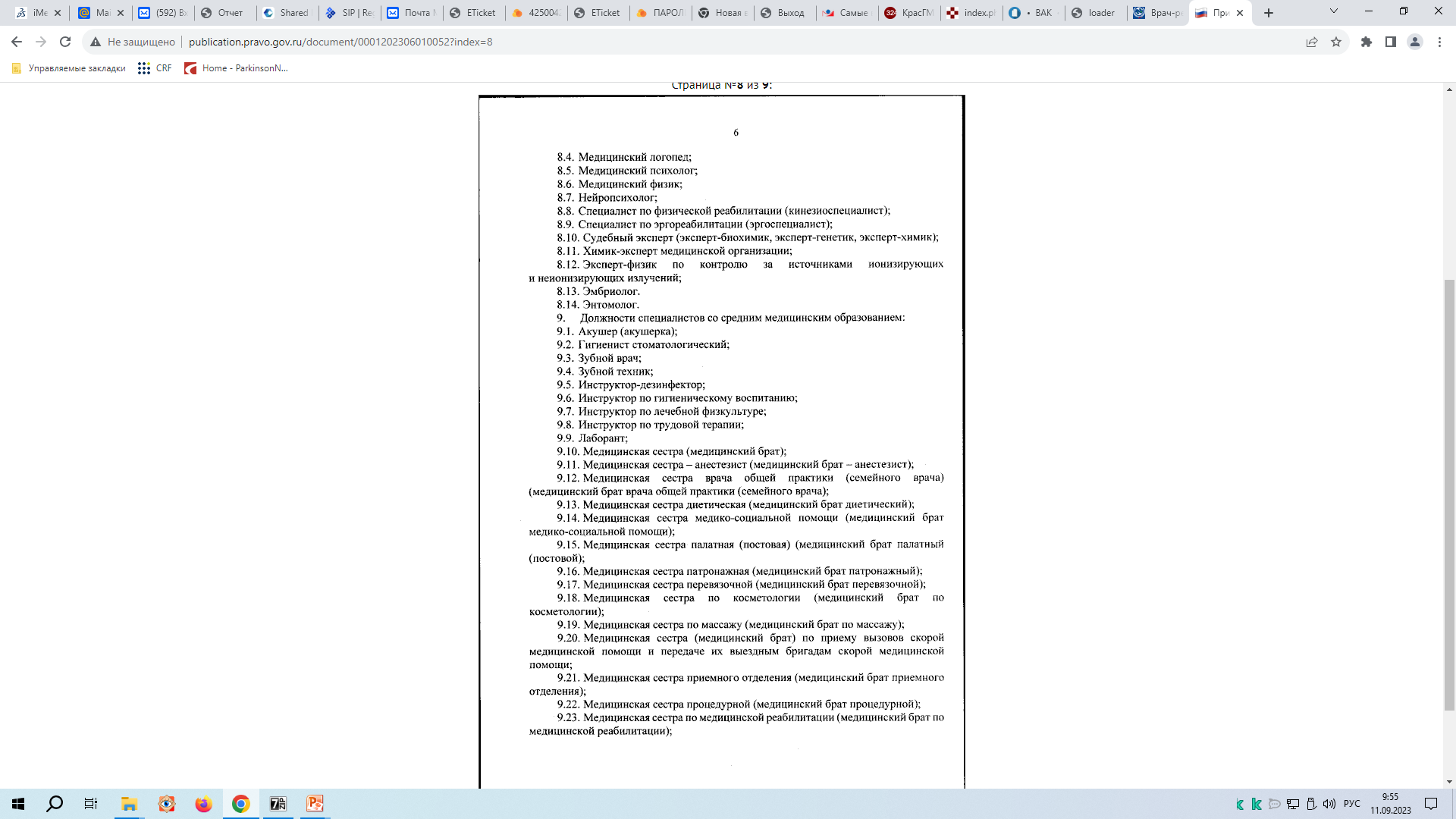 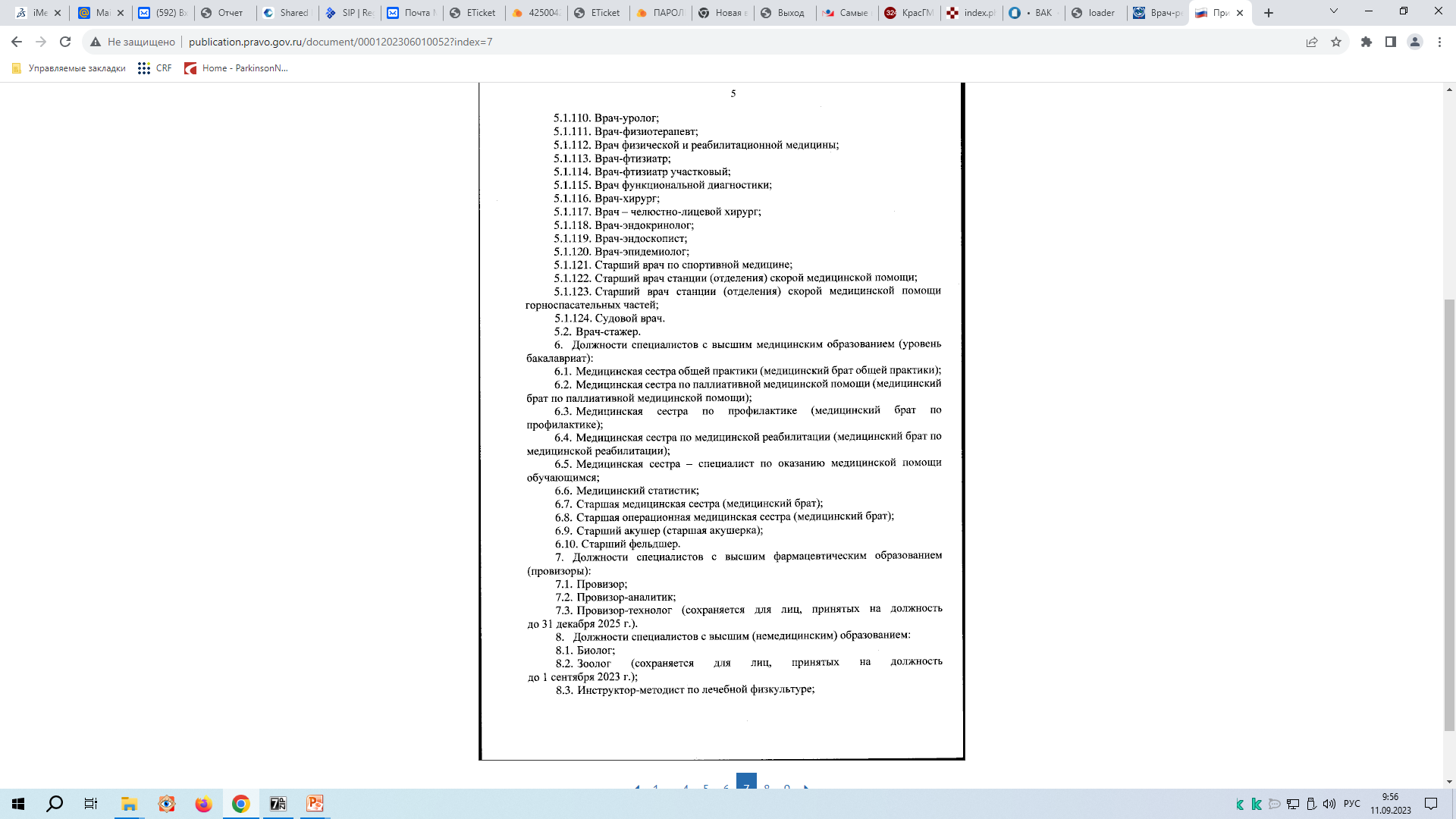 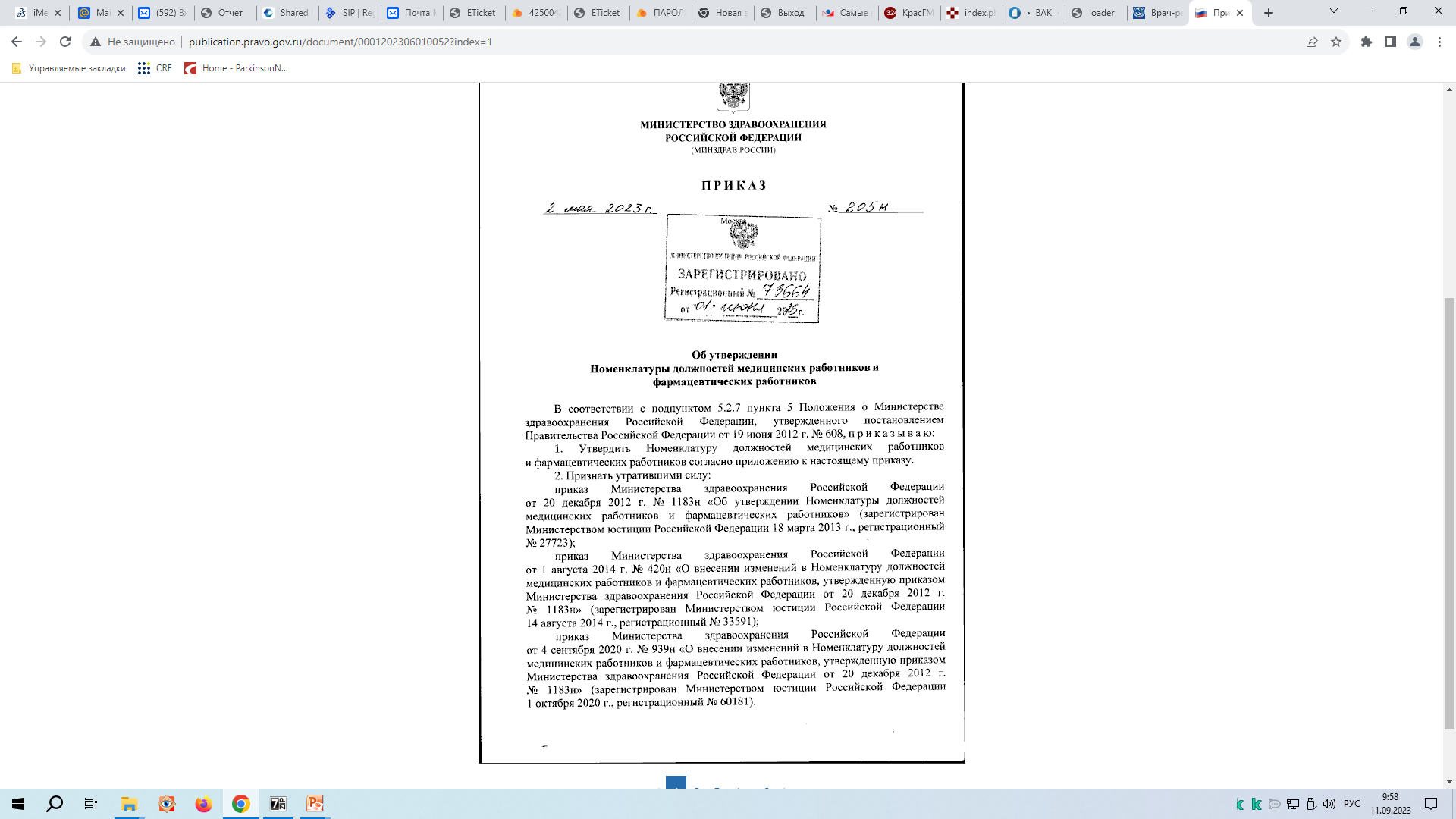 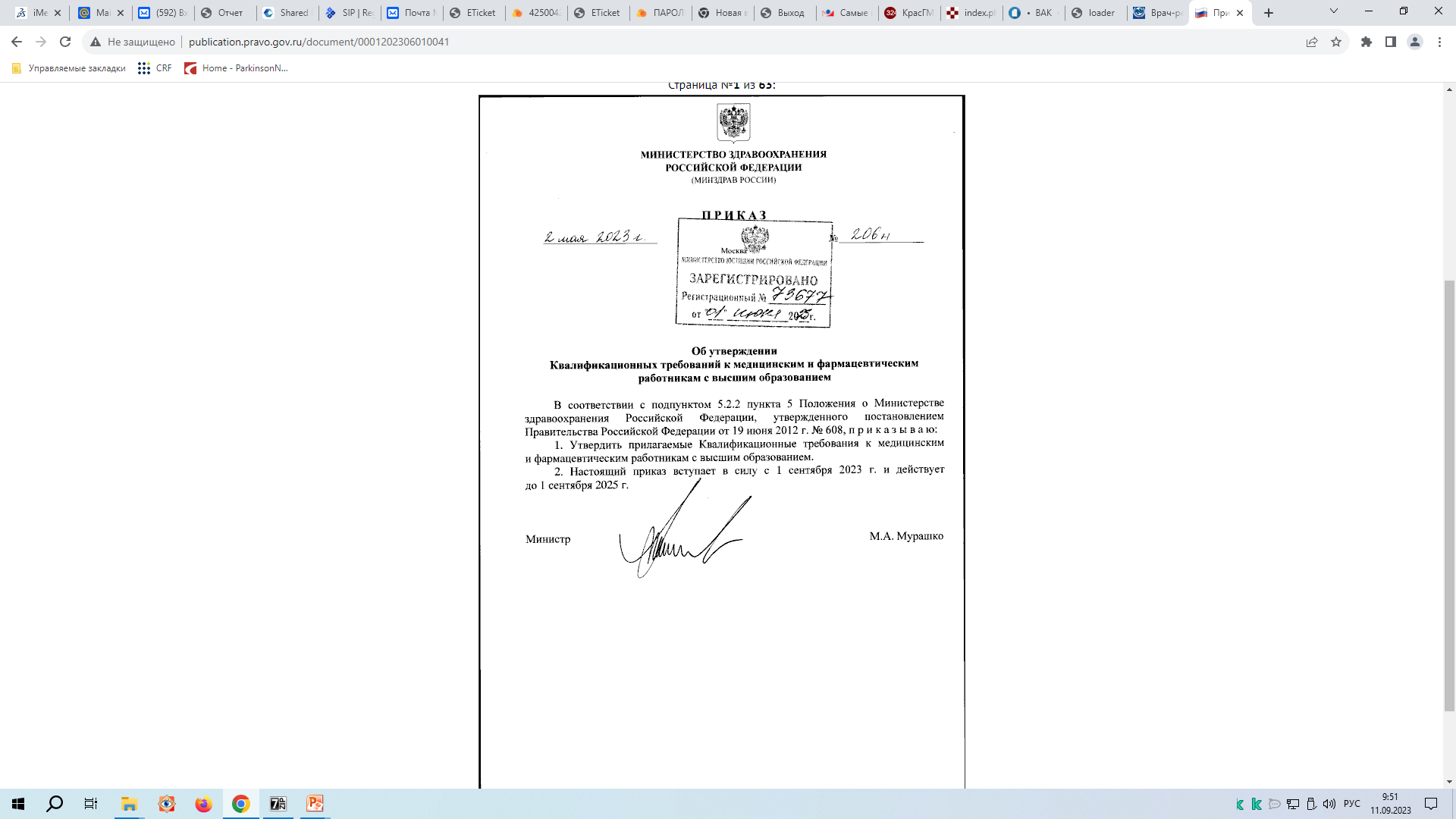 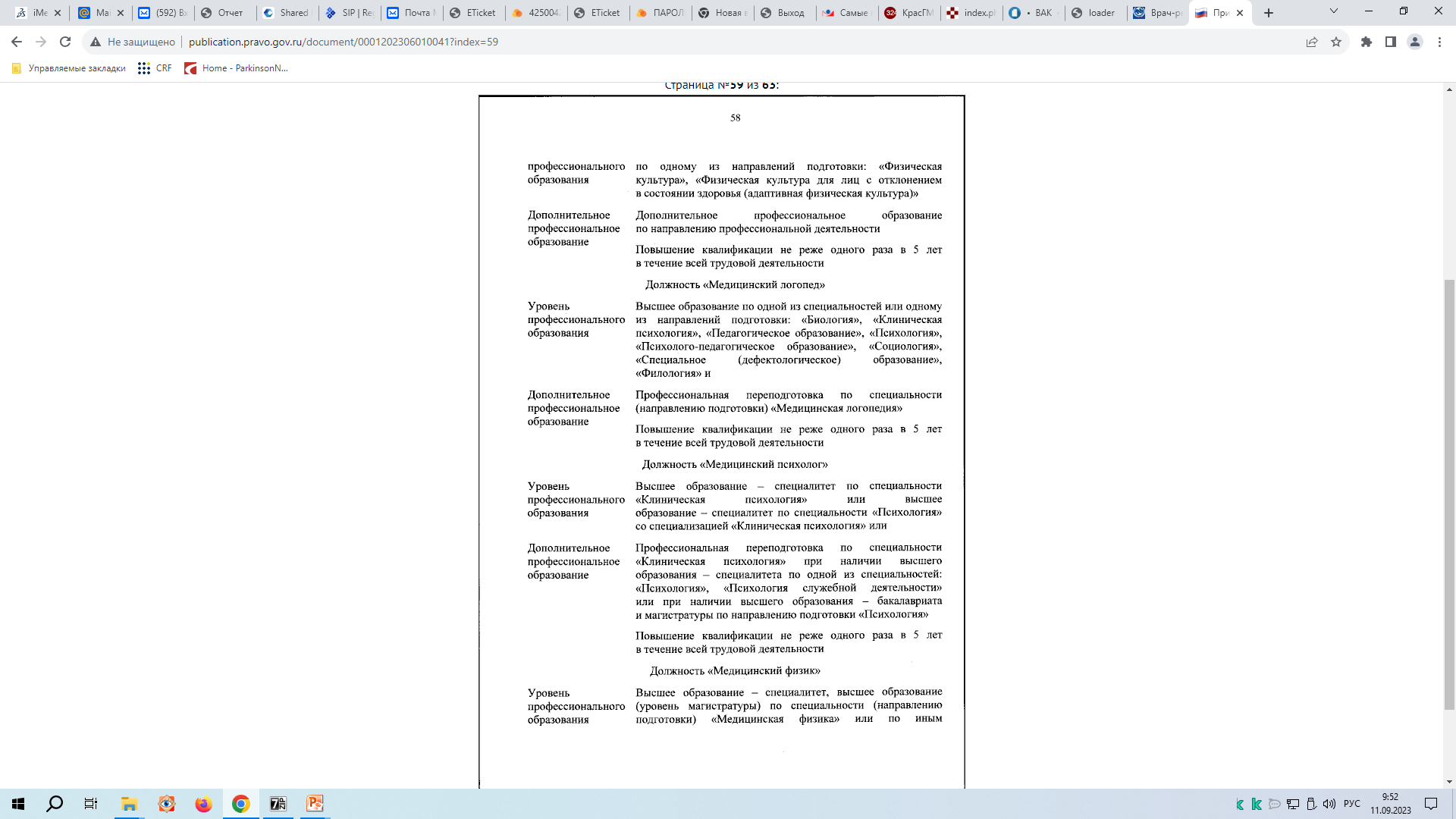 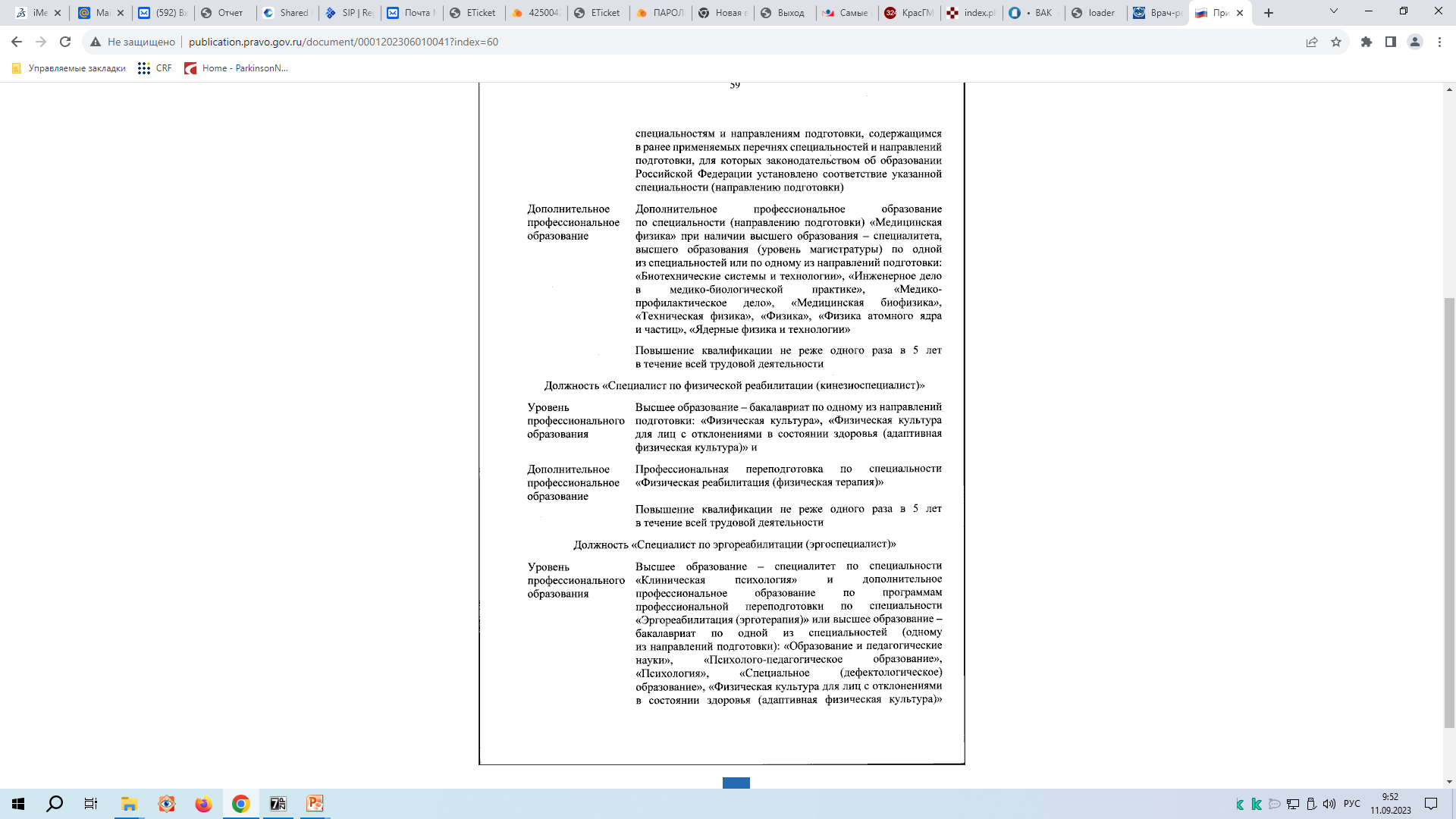 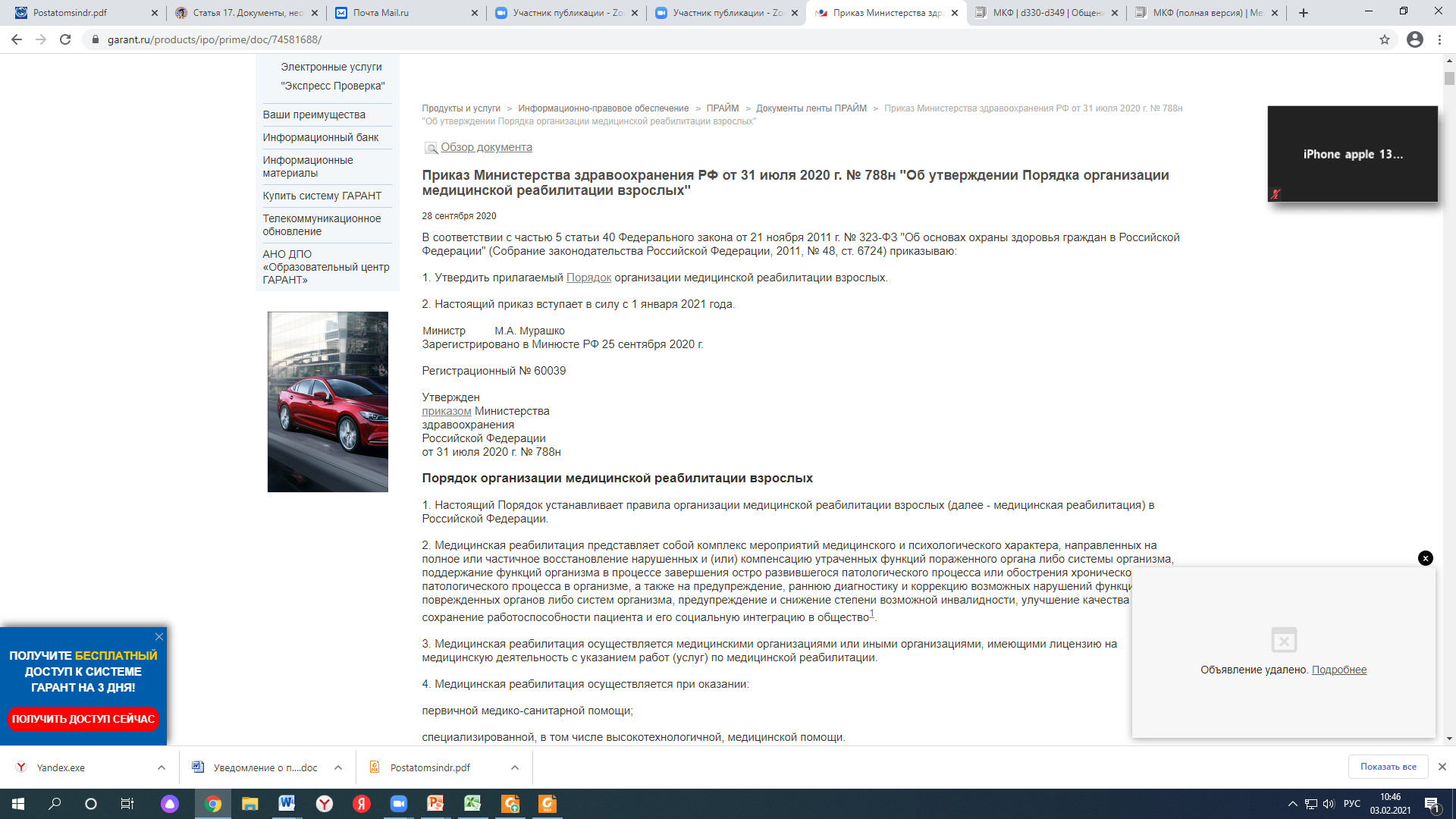 Порядок организации медицинской реабилитации взрослых
1. Настоящий Порядок устанавливает правила организации медицинской реабилитации взрослых (далее - медицинская реабилитация) в Российской Федерации.

2. Медицинская реабилитация представляет собой комплекс мероприятий медицинского и психологического характера, направленных на полное или частичное восстановление нарушенных и (или) компенсацию утраченных функций пораженного органа либо системы организма, поддержание функций организма в процессе завершения остро развившегося патологического процесса или обострения хронического патологического процесса в организме, а также на предупреждение, раннюю диагностику и коррекцию возможных нарушений функций поврежденных органов либо систем организма, предупреждение и снижение степени возможной инвалидности, улучшение качества жизни, сохранение работоспособности пациента и его социальную интеграцию в общество1.
3. Медицинская реабилитация осуществляется медицинскими организациями или иными организациями, имеющими лицензию на медицинскую деятельность с указанием работ (услуг) по медицинской реабилитации
4. Медицинская реабилитация осуществляется при оказании:
первичной медико-санитарной помощи;
специализированной, в том числе высокотехнологичной, медицинской помощи.
5. Медицинская реабилитация осуществляется в следующих условиях:
амбулаторно (в условиях, не предусматривающих круглосуточное медицинское наблюдение и лечение);
стационарно (в условиях, обеспечивающих круглосуточное медицинское наблюдение и лечение);
в дневном стационаре (в условиях, не предусматривающих круглосуточное медицинское наблюдение и лечение).
6. Медицинская реабилитация осуществляется на основе клинических рекомендаций и с учетом стандартов медицинской помощи.
7. Медицинская реабилитация осуществляется в три этапа.
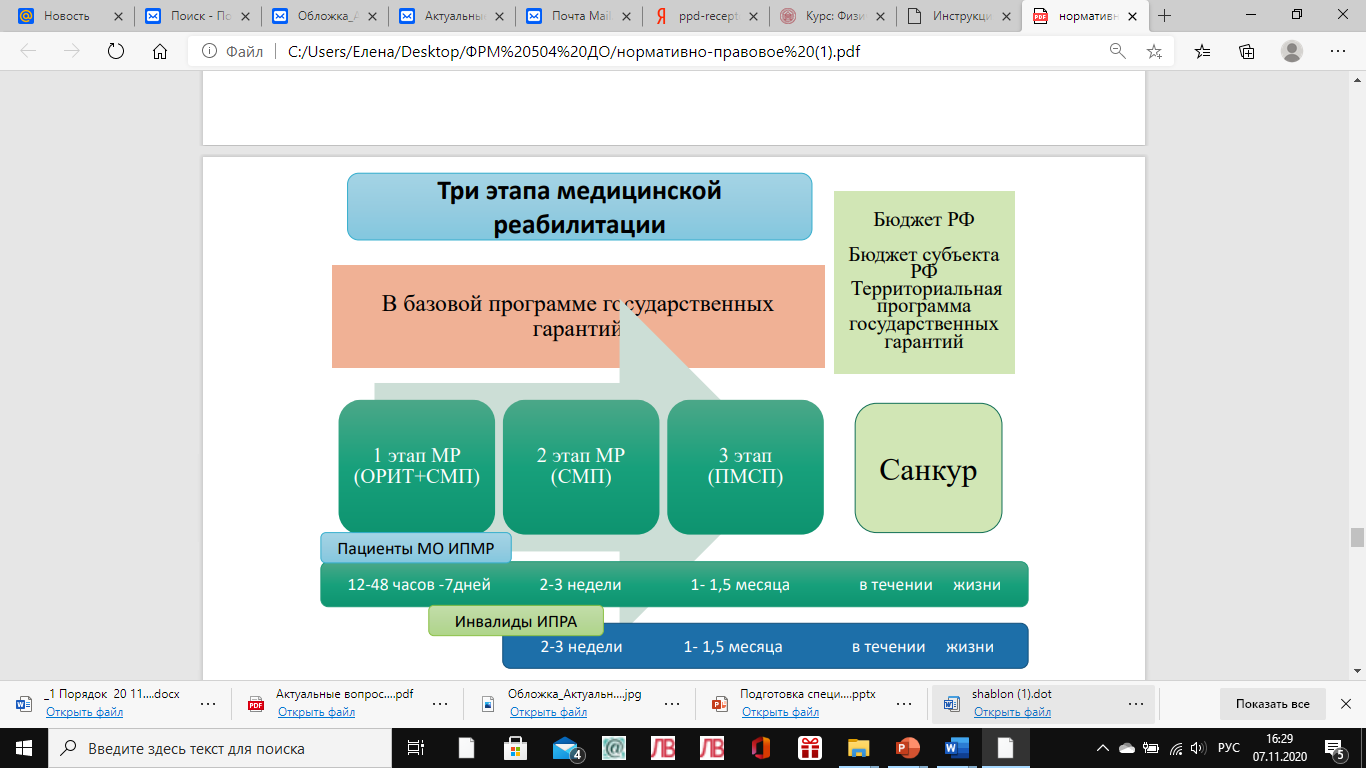 8. Медицинская реабилитация на всех этапах осуществляется мультидисциплинарной реабилитационной командой (далее - МДРК), осуществляющей свою деятельность в соответствии с приложением № 2 к настоящему Порядку.
9. При реализации мероприятий по медицинской реабилитации на всех этапах МДРК под руководством врача по физической и реабилитационной медицине/врача по медицинской реабилитации осуществляется:
оценка реабилитационного статуса пациента и его динамики;
установление реабилитационного диагноза, включающего характеристику состояния функционирования и ограничения жизнедеятельности (функции, структуры организма, активности и участия пациента), влияния факторов среды и личностных факторов на основе Международной классификации функционирования, ограничений жизнедеятельности и здоровья2 (далее - МКФ) и его изменения в процессе проведения мероприятий по медицинской реабилитации;
оценка реабилитационного потенциала, определяющего уровень максимально возможного восстановления пациента (возвращение к прежней профессиональной или иной трудовой деятельности, сохранение возможности осуществления повседневной деятельности, возвращение способности к самообслуживанию) в намеченный отрезок времени;
формирование цели и задач проведения реабилитационных мероприятий;
оценка факторов риска проведения реабилитационных мероприятий и факторов, ограничивающих проведение реабилитационных мероприятий;
формирование и реализация индивидуального плана медицинской реабилитации (далее - ИПМР);
оценка эффективности реализованных в рамках ИПМР реабилитационных мероприятий;
составление заключения (реабилитационного эпикриза), содержащего реабилитационный статус, реабилитационный диагноз, реабилитационный потенциал, итоги реализации ИПМР с описанием достигнутой динамики в состоянии пациента, оценку по шкале реабилитационной маршрутизации (далее - ШРМ), рекомендации по дальнейшей тактике ведения пациента.
10. Для определения индивидуальной маршрутизации пациента при реализации мероприятий по медицинской реабилитации, включая этап медицинской реабилитации и группу медицинской организации, применяется ШРМ в соответствии с приложением № 1 к настоящему Порядку.
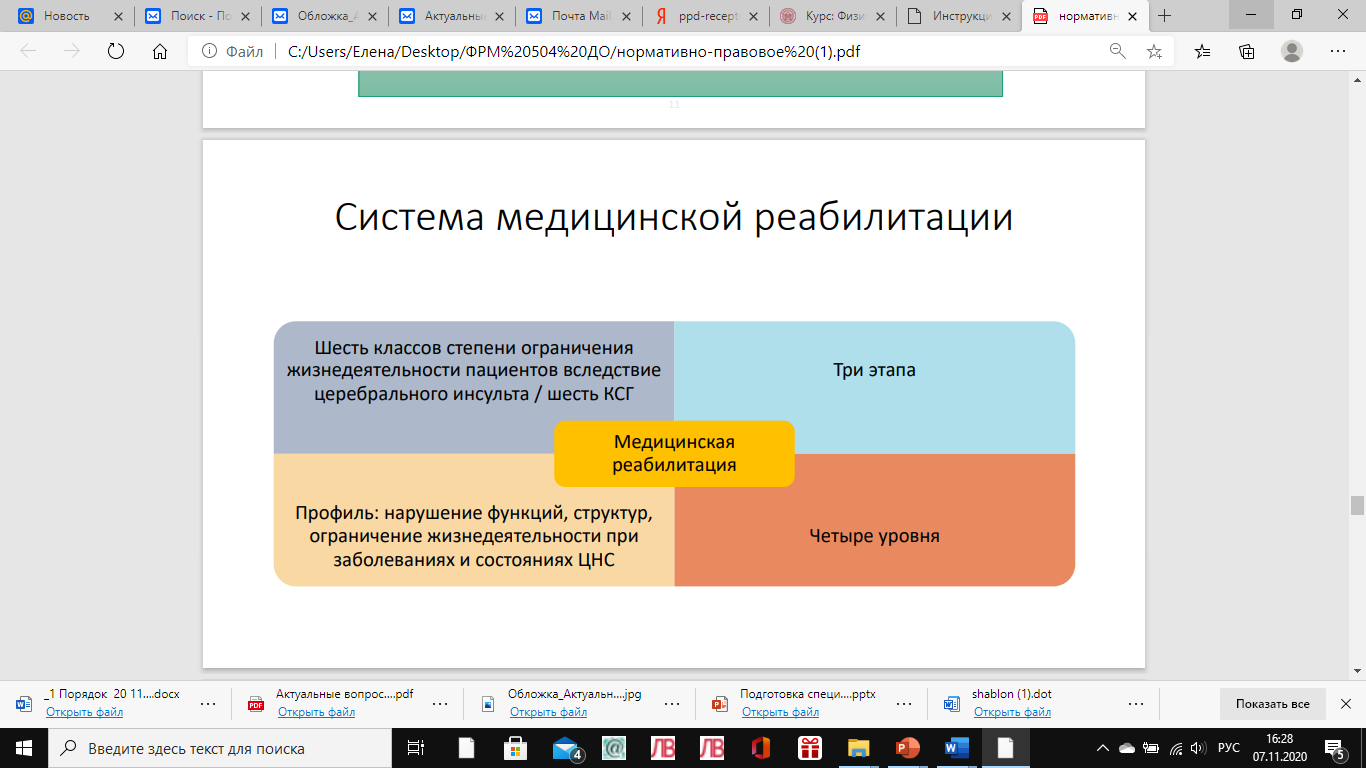 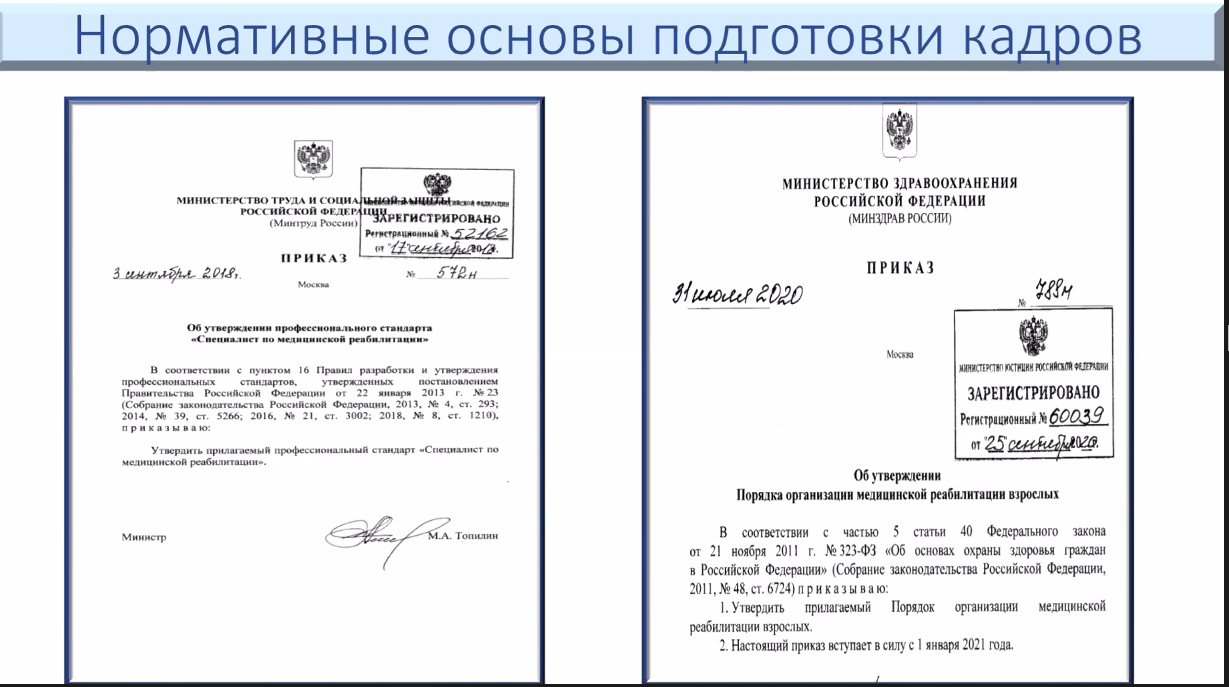 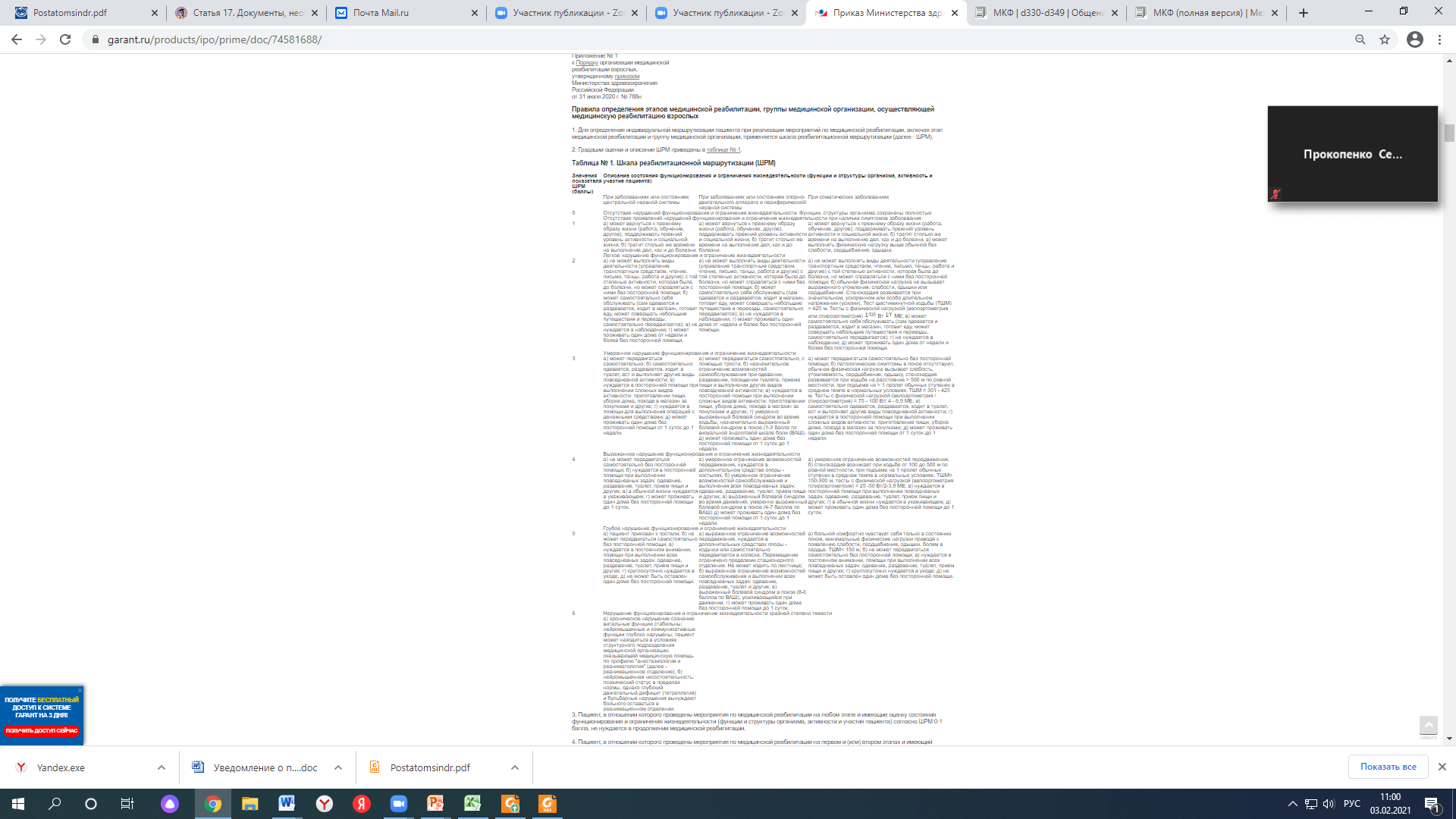 1 Этап
11. Первый этап медицинской реабилитации рекомендуется осуществлять в структурных подразделениях медицинской организации, оказывающих специализированную, в том числе высокотехнологичную, медицинскую помощь в стационарных условиях по профилям: "анестезиология и реаниматология"3, "неврология"4, "травматология и ортопедия"5, "сердечно-сосудистая хирургия"6, "кардиология"6, "терапия"8, "онкология"7, "нейрохирургия"9, "пульмонология"10.
12. Мероприятия по медицинской реабилитации на первом этапе должны быть начаты в острейший (до 72 часов) и острый периоды течения заболевания, при неотложных состояниях, состояниях после оперативных вмешательств (в раннем послеоперационном периоде), хронических критических состояниях и осуществляются ежедневно, продолжительностью не менее 1 часа, но не более 3 часов.
13. При переводе пациента из отделения, оказывающего медицинскую помощь по профилю "анестезиология и реаниматология", для продолжения лечения в отделение, оказывающее специализированную, в том числе высокотехнологичную, медицинскую помощь по профилям, указанным в пункте 10 настоящего Порядка, в переводном эпикризе указываются реабилитационный диагноз (перечень кодов по МКФ), реабилитационный потенциал, перечень проведенных диагностических и реабилитационных мероприятий, их эффективность, показатель ШРМ, рекомендации о необходимости продолжения оказания медицинской помощи по медицинской реабилитации с указанием условий ее оказания и целей.
14. Медицинская реабилитация на первом этапе осуществляется МДРК, сформированной из числа работников отделения ранней медицинской реабилитации, осуществляющего свою деятельность в соответствии с приложениями № 3-5 к настоящему Порядку.
15. Организация деятельности МДРК осуществляется в соответствии с приложением № 2 к настоящему Порядку.
16. Медицинская реабилитация на первом этапе осуществляется при взаимодействии МДРК с лечащим врачом и (или) врачом анестезиологом-реаниматологом.
16. Медицинская реабилитация на первом этапе осуществляется при взаимодействии МДРК с лечащим врачом и (или) врачом анестезиологом-реаниматологом.
Приложение № 4к Порядку организации медицинскойреабилитации взрослых,утвержденному приказомМинистерства здравоохраненияРоссийской Федерацииот 31 июля 2020 г. № 788н
Рекомендуемые штатные нормативы отделения ранней медицинской реабилитации
------------------------------
1 Предусматривается в штатном расписании отделения ранней медицинской реабилитации до 1 сентября 2023 г.
2 Предусматривается в штатном расписании отделения ранней медицинской реабилитации с 1 сентября 2023 г.
2 этап МР
17. Второй этап медицинской реабилитации при оказании специализированной, в том числе высокотехнологичной, медицинской помощи осуществляется в стационарных условиях в отделении медицинской реабилитации пациентов с нарушением функции периферической нервной системы и костно-мышечной системы, отделении медицинской реабилитации пациентов с нарушением функции центральной нервной системы, отделении медицинской реабилитации пациентов с соматическими заболеваниями, созданных в медицинских организациях, в том числе в центрах медицинской реабилитации, санаторно-курортных организациях.
Медицинская реабилитация на втором этапе осуществляется по направлению лечащего врача медицинской организации, осуществляющего медицинскую реабилитацию на первом этапе, либо по направлению врача-терапевта (врача-терапевта участкового), врача общей практики (семейного врача), врача-специалиста.
18. Мероприятия по медицинской реабилитации на втором этапе должны быть начаты в острый и ранний восстановительный периоды течения заболевания или травмы и период остаточных явлений течения заболевания и осуществляются ежедневно, продолжительностью не менее 3 часов.
19. Медицинская реабилитация на втором этапе осуществляется МДРК, сформированной из числа работников отделений медицинской реабилитации, указанных в абзаце первом пункта 17 настоящего Порядка, осуществляющих свою деятельность в соответствии с приложениями № 6-12 к настоящему Порядку.
20. При выписке пациента из медицинской организации, осуществляющей медицинскую реабилитацию на втором этапе, пациенту выдается выписка из медицинской карты стационарного больного, в которой указываются клинический диагноз заболевания (состояния), реабилитационный диагноз (перечень кодов по МКФ), сведения о реабилитационном потенциале, ИПМР, факторы риска проведения реабилитационных мероприятий, следующий этап медицинской реабилитации с учетом показателей ШРМ.
21. Третий этап медицинской реабилитации осуществляется при оказании первичной медико-санитарной помощи в амбулаторных условиях и (или) в условиях дневного стационара (амбулаторное отделение медицинской реабилитации, отделение медицинской реабилитации дневного стационара), в том числе в центрах медицинской реабилитации, санаторно-курортных организациях.
22. Медицинская реабилитация на третьем этапе осуществляется по направлению врача-терапевта (врача-терапевта участкового), врача общей практики (семейного врача), врача-специалиста, либо по направлению лечащего врача медицинской организации, осуществляющей медицинскую реабилитацию на первом и (или) втором этапах.
23. Мероприятия по медицинской реабилитации на третьем этапе осуществляются не реже, чем один раз каждые 48 часов, продолжительностью не менее 3 часов.
24. Медицинская реабилитация на третьем этапе осуществляется МДРК, сформированной из числа работников амбулаторного отделения медицинской реабилитации и (или) дневного стационара медицинской реабилитации, осуществляющих свою деятельность в соответствии с приложениями № 13-18 к настоящему Порядку.
25. Пациенты, имеющие медицинские показания для оказания паллиативной медицинской помощи, направляются в медицинские организации, оказывающие паллиативную медицинскую помощь согласно Положению об организации оказания паллиативной медицинской помощи, включая порядок взаимодействия медицинских организаций, организаций социального обслуживания и общественных объединений, иных некоммерческих организаций, осуществляющих свою деятельность в сфере охраны здоровья11.
26. Пациенты, имеющие медицинские показания для оказания медицинской помощи по профилю "гериатрия", направляются для ее оказания в соответствии с Порядком12.
Медицинские организации, осуществляющие медицинскую реабилитацию, подразделяются на четыре группы:
медицинские организации первой группы осуществляют медицинскую реабилитацию при оказании первичной медико-санитарной помощи в амбулаторных условиях, условиях дневного стационара пациентам, состояние которых оценивается 1-3 балла по ШРМ;
медицинские организации второй группы осуществляют медицинскую реабилитацию при оказании первичной специализированной медико-санитарной помощи в амбулаторных условиях, условиях дневного стационара и (или) при оказании специализированной медицинской помощи в стационарных условиях пациентам, состояние которых оценивается 2-5 баллов по ШРМ;
медицинские организации третьей группы осуществляют медицинскую реабилитацию при оказании первичной специализированной медико-санитарной помощи в амбулаторных условиях, в условиях дневного стационара и (или) при оказании специализированной, в том числе высокотехнологичной, медицинской помощи в стационарных условиях пациентам, состояние которых оценивается 2-6 баллов по ШРМ;
медицинские организации четвертой группы - федеральные учреждения, осуществляющие медицинскую реабилитацию при оказании первичной специализированной медико-санитарной помощи в амбулаторных условиях, в условиях дневного стационара и (или) при оказании специализированной, в том числе высокотехнологичной, медицинской помощи в стационарных условиях пациентам, состояние которых оценивается 3-6 баллов по ШРМ.
28. При осуществлении медицинской реабилитации консультации с целью сбора, анализа жалоб и данных анамнеза, оценки эффективности лечебно-диагностических мероприятий, медицинского наблюдения за состоянием здоровья пациента могут быть оказаны с применением телемедицинских технологий в соответствии с Порядком организации и оказания медицинской помощи с применением телемедицинских технологий13.
29. Сведения о медицинских организациях, осуществляющих медицинскую реабилитацию, доводятся до граждан лечащими врачами, а также путем размещения медицинскими организациями сведений в информационно-телекоммуникационной сети "Интернет" и на информационных стендах медицинской организации.
30. Медицинские организации, осуществляющие медицинскую реабилитацию, могут использоваться в качестве клинической базы профессиональных образовательных организаций, образовательных организаций высшего образования, организаций дополнительного профессионального образования, реализующих профессиональные образовательные программы медицинского образования.
Положение о мультидисциплинарной реабилитационной команде
1. Настоящее положение устанавливает правила организации деятельности мультидисциплинарной реабилитационной команды (далее - МДРК).
2. МДРК является структурной-функциональной единицей структурного подразделения медицинской организации или иной организации, осуществляющей медицинскую реабилитацию на всех этапах (отделения ранней медицинской реабилитации, стационарного отделения медицинской реабилитации пациентов с нарушением функции периферической нервной системы и костно-мышечной системы, стационарного отделения медицинской реабилитации пациентов с нарушением функции центральной нервной системы, стационарного отделения медицинской реабилитации пациентов с соматическими заболеваниями, амбулаторного отделения медицинской реабилитации, отделения медицинской реабилитации дневного стационара), организованной на функциональной основе из работников указанных отделений.
3. Руководит работой МДРК врач физической и реабилитационной медицины - специалист, соответствующий требованиям профессионального стандарта "Специалист по медицинской реабилитации"1.
4. Состав МДРК формируется персонифицировано в соответствии с индивидуальным планом медицинской реабилитации пациента (далее - ИПМР).
5. В состав МДРК могут входить: врач по физической и реабилитационной медицине/врач по медицинской реабилитации, специалист по физической реабилитации, специалист по эргореабилитации, медицинский психолог/врач-психотерапевт, медицинский логопед, медицинская сестра по медицинской реабилитации, медицинская сестра палатная2.
6. МДРК выполняет следующие функции:
оценка реабилитационного статуса пациента и его динамики на основании анализа жалоб, анамнеза, физикального обследования, клинических данных, результатов лабораторных, инструментальных исследований, назначенных лечащим врачом и (или) врачом по физической и реабилитационной медицине/врачом по медицинской реабилитации, данных обследований, проведенных медицинским психологом/врачом-психотерапевтом, медицинским логопедом, специалистом по физической терапии, специалистом по эргореабилитации;
установление реабилитационного диагноза, включающего характеристику состояния функционирования и ограничения жизнедеятельности (функции, структуры организма, активности и участия пациента), влияния факторов среды и личностных факторов на основе Международной классификации функционирования, ограничений жизнедеятельности и здоровья3 и его изменения в процессе проведения мероприятий по медицинской реабилитации;
оценка реабилитационного потенциала, определяющего уровень максимально возможного восстановления пациента (возвращение к прежней профессиональной или иной трудовой деятельности, сохранение возможности осуществления повседневной деятельности, возвращение способности к самообслуживанию) в намеченный отрезок времени;
формирование цели и задач проведения реабилитационных мероприятий;
оценка факторов риска проведения реабилитационных мероприятий и факторов, ограничивающих проведение реабилитационных мероприятий;
формирование и реализация индивидуального плана медицинской реабилитации (далее - ИПМР);
оценка эффективности реализованных в рамках ИПМР реабилитационных мероприятий;
составление заключения (реабилитационного эпикриза), содержащего реабилитационный статус, реабилитационный диагноз, реабилитационный потенциал, итоги реализации ИПМР с описанием достигнутой динамики в состоянии пациента, оценку по шкале реабилитационной маршрутизации, рекомендации по дальнейшей тактике ведения пациента;
консультирование по вопросам медицинской реабилитации с использованием телемедицинских технологий;
дача рекомендаций по направлению пациентов в медицинские организации, оказывающие паллиативную медицинскую помощь, в соответствии с Положением об организации оказания паллиативной медицинской помощи, включая порядок взаимодействия медицинских организаций, организаций социального обслуживания и общественных объединений, иных некоммерческих организаций, осуществляющих свою деятельность в сфере охраны здоровья4;
ведение учетной и отчетной документации, предоставление отчетов о деятельности.
7. Рекомендуемое количество МДРК при осуществлении медицинской реабилитации на первом этапе в медицинских организациях второй, третьей и четвертой групп5:
не менее одной МДРК на 12 коек отделения, оказывающего медицинскую помощь по профилю "анестезиология и реаниматология";
не менее одной МДРК на 15 пациентов в отделениях, оказывающих медицинскую помощь по соответствующим профилям.
8. Рекомендуемое количество МДРК при осуществлении медицинской реабилитации на втором этапе медицинской реабилитации в медицинских организациях второй, третьей и четвертой групп: не менее одной МДРК на 15 коек стационарного отделения медицинской реабилитации (стационарного отделения медицинской реабилитации пациентов с нарушением функции периферической нервной системы и опорно-двигательного аппарата, стационарного отделения медицинской реабилитации пациентов с нарушением функции центральной нервной системы, стационарного отделения медицинской реабилитации пациентов с соматическими заболеваниями).
9. Рекомендуемое количество МДРК при осуществлении медицинской реабилитации на третьем этапе медицинской реабилитации:
в медицинских организациях, осуществляющих медицинскую реабилитацию, первой и второй групп при осуществлении медицинской реабилитации в амбулаторных условиях из расчета одна МДРК на 50 000 прикрепленного населения;
в медицинских организациях, осуществляющих медицинскую реабилитацию, третьей и четвертой групп при осуществлении медицинской реабилитации в амбулаторных условиях из расчета одна МДРК на 100 000 прикрепленного населения;
в медицинских организациях, осуществляющих медицинскую реабилитацию, первой, второй, третьей и четвертой групп при осуществлении медицинской реабилитации в условиях дневного стационара из расчета одна МДРК на 15 пациентов.
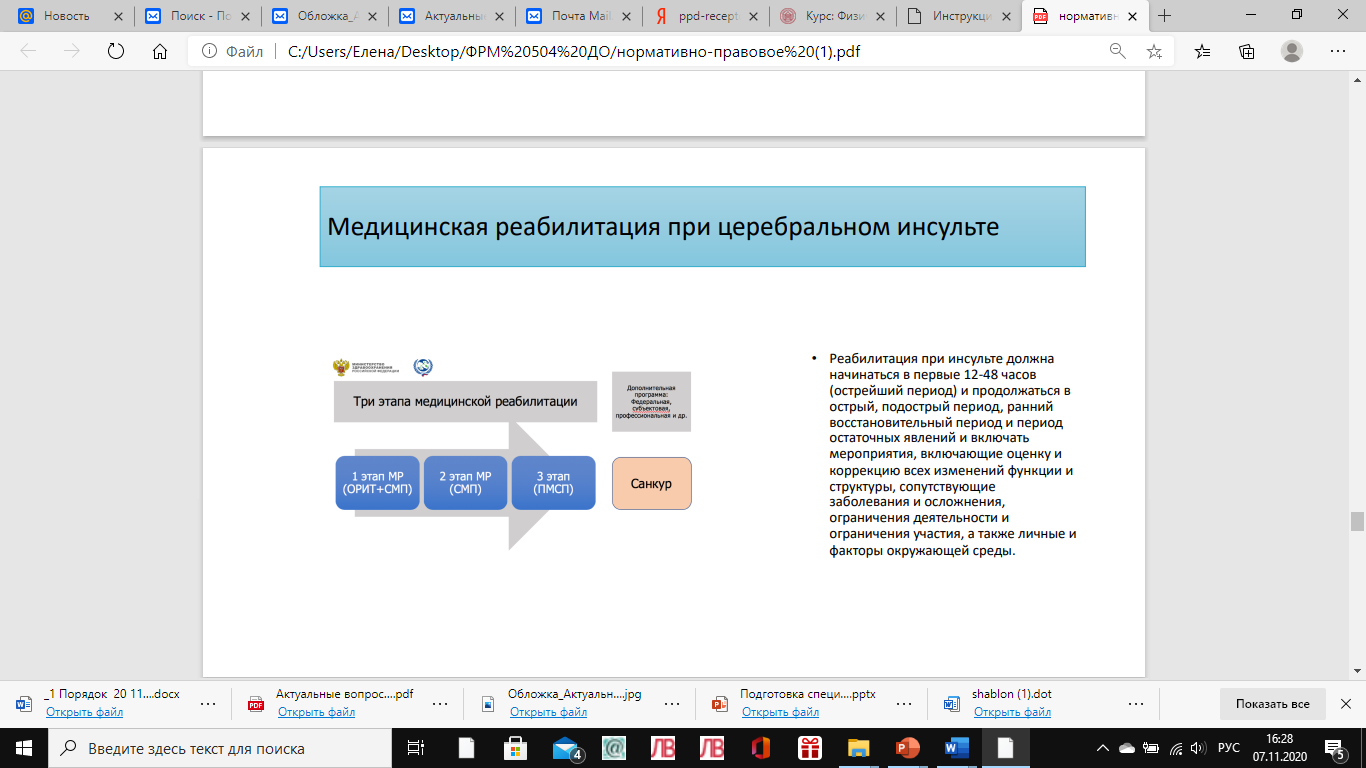 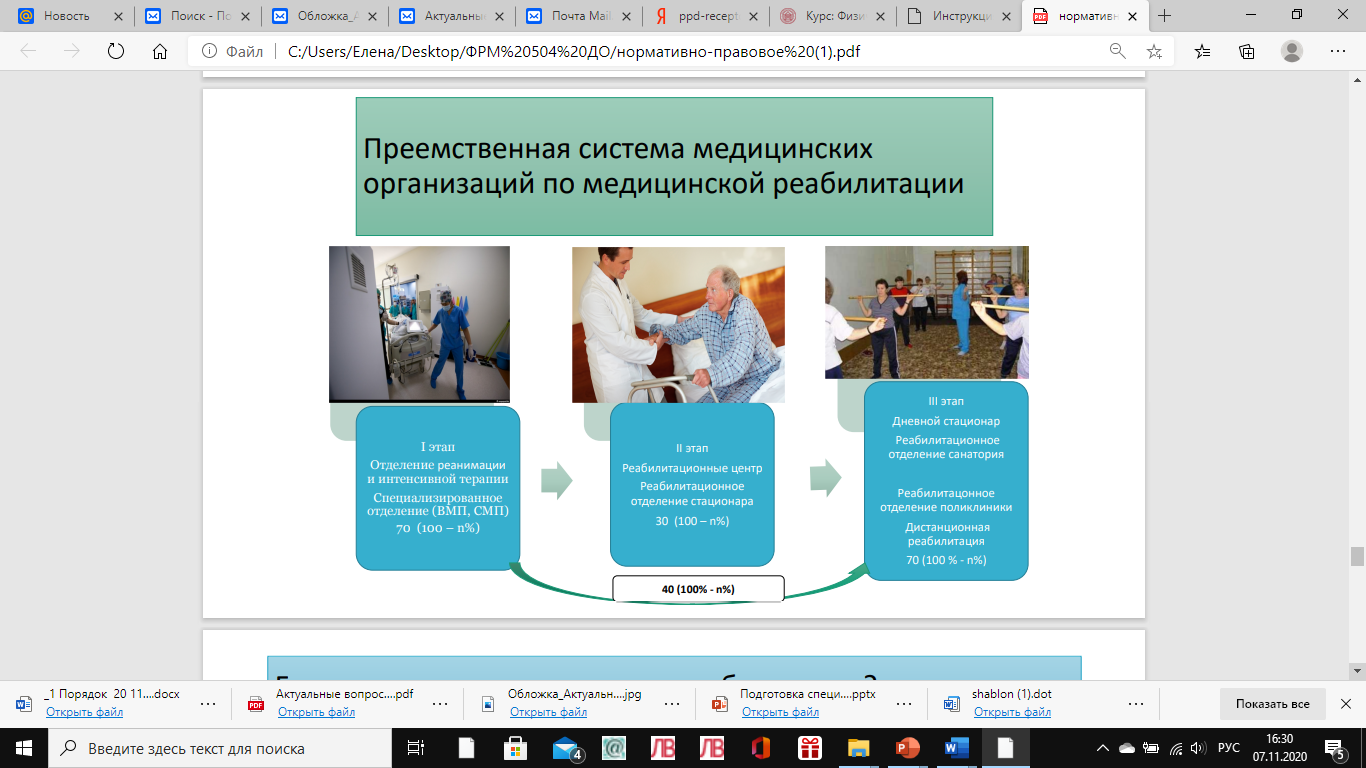 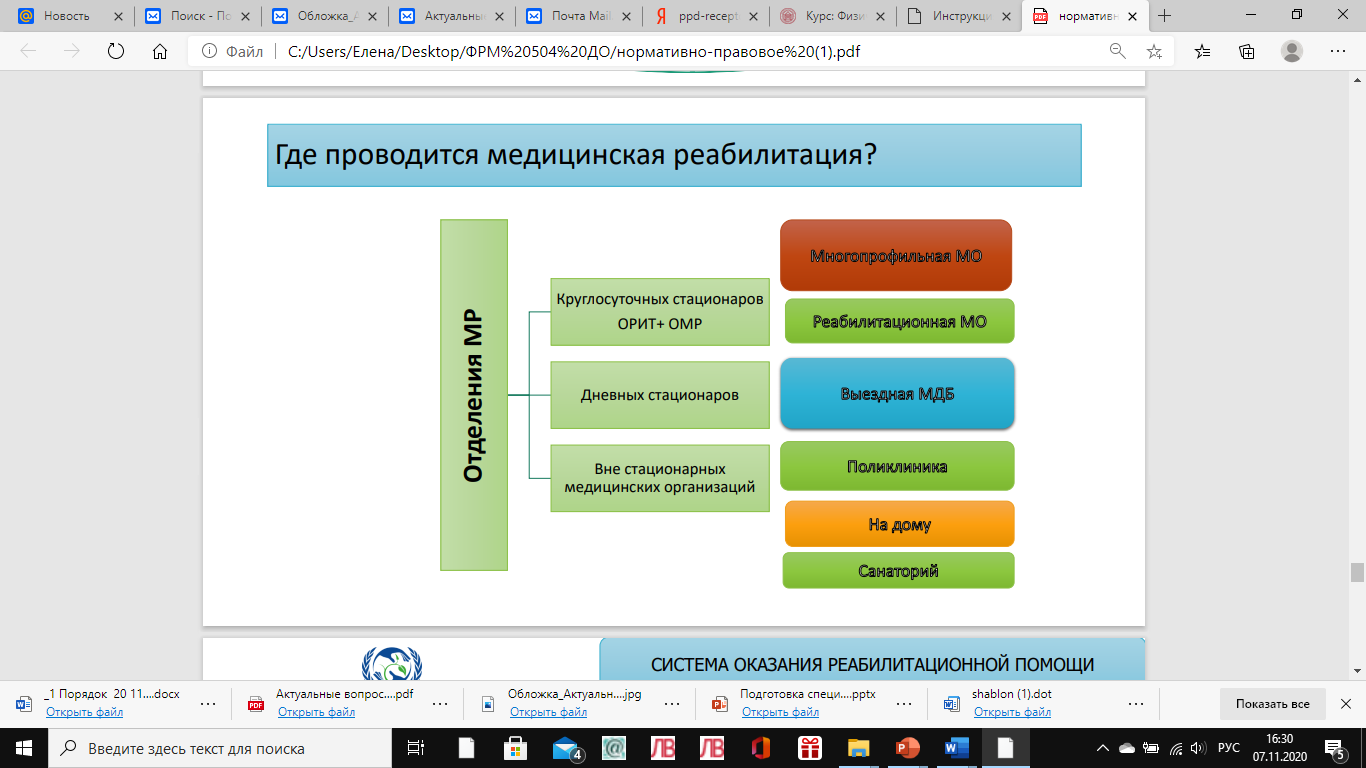 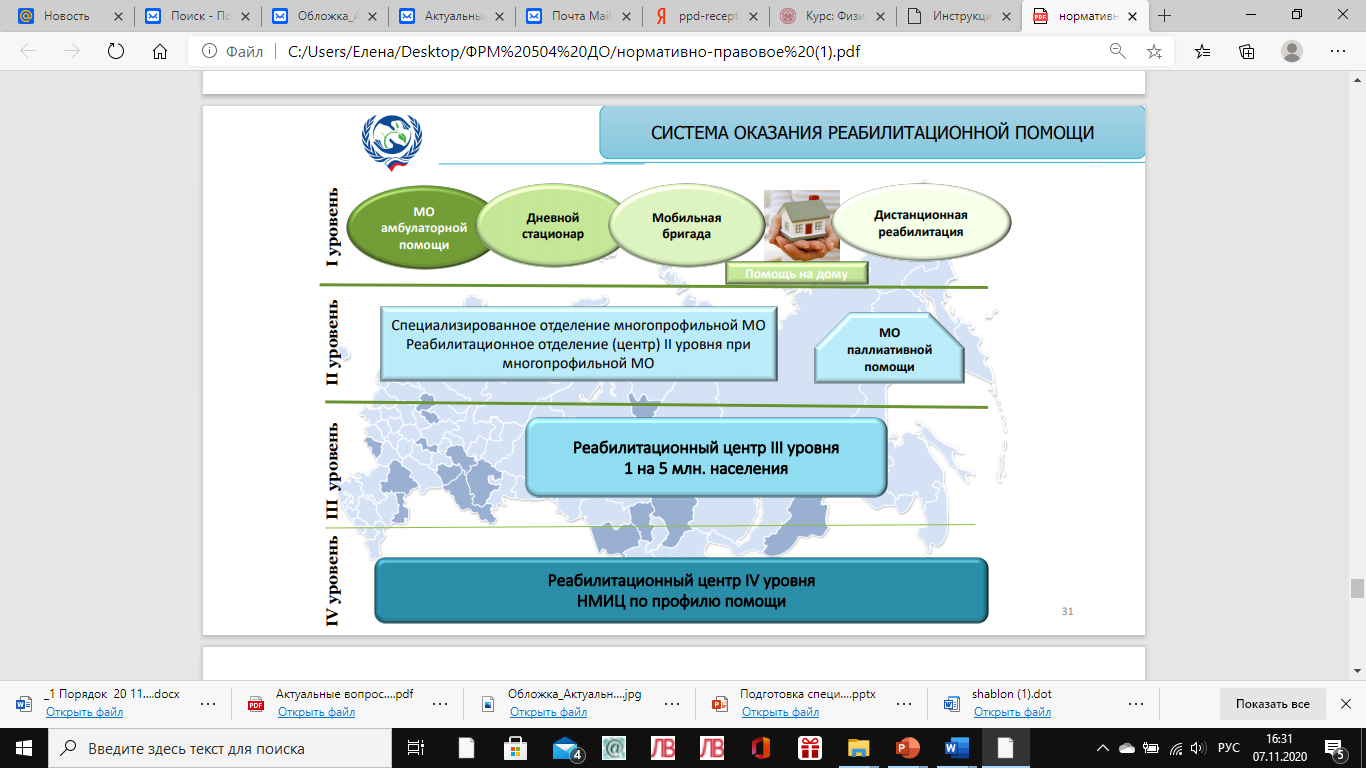 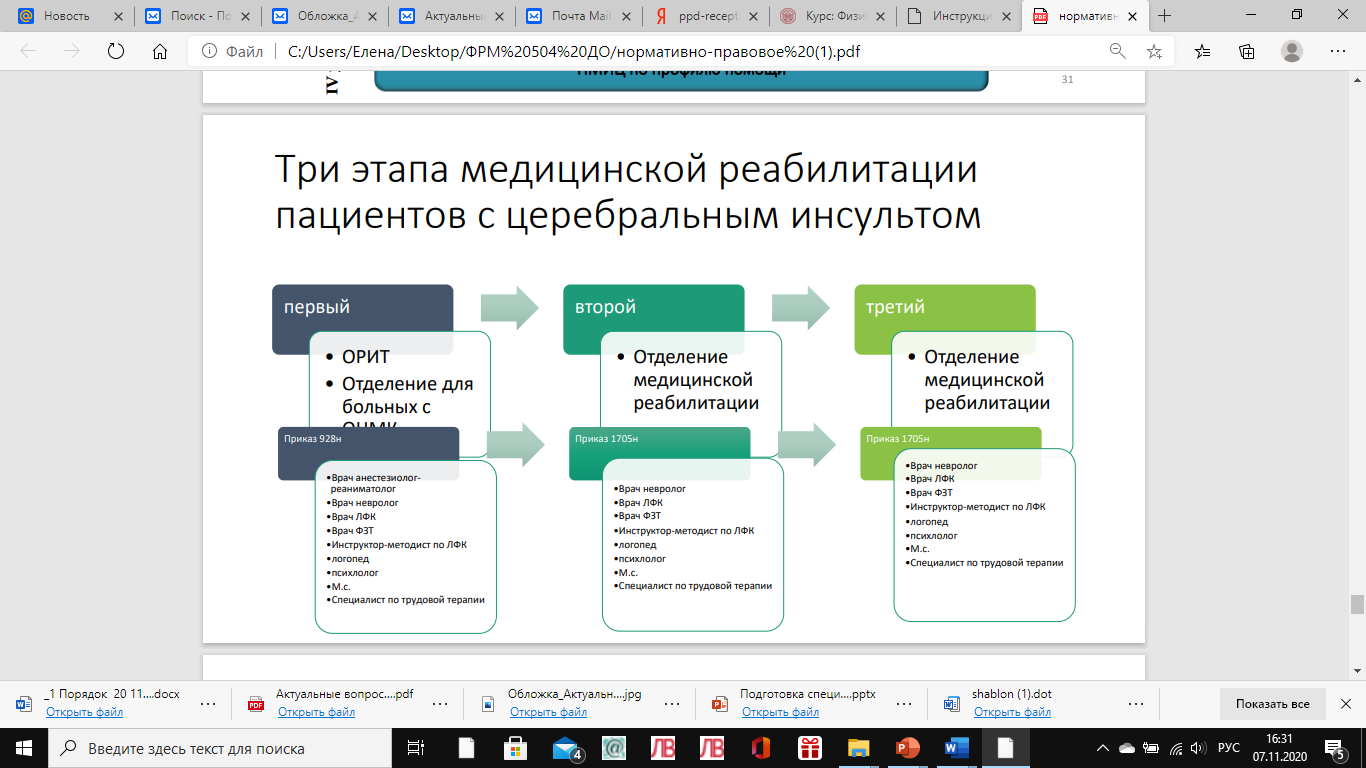 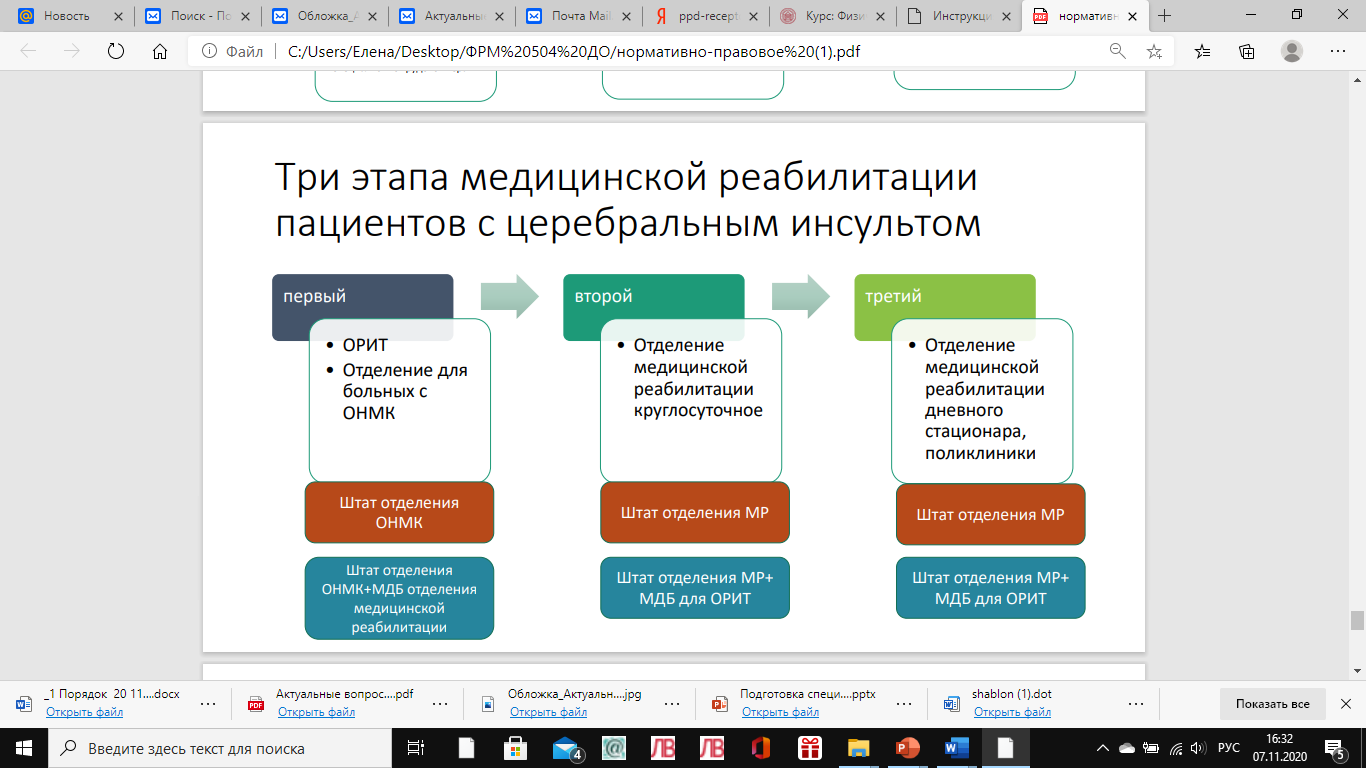 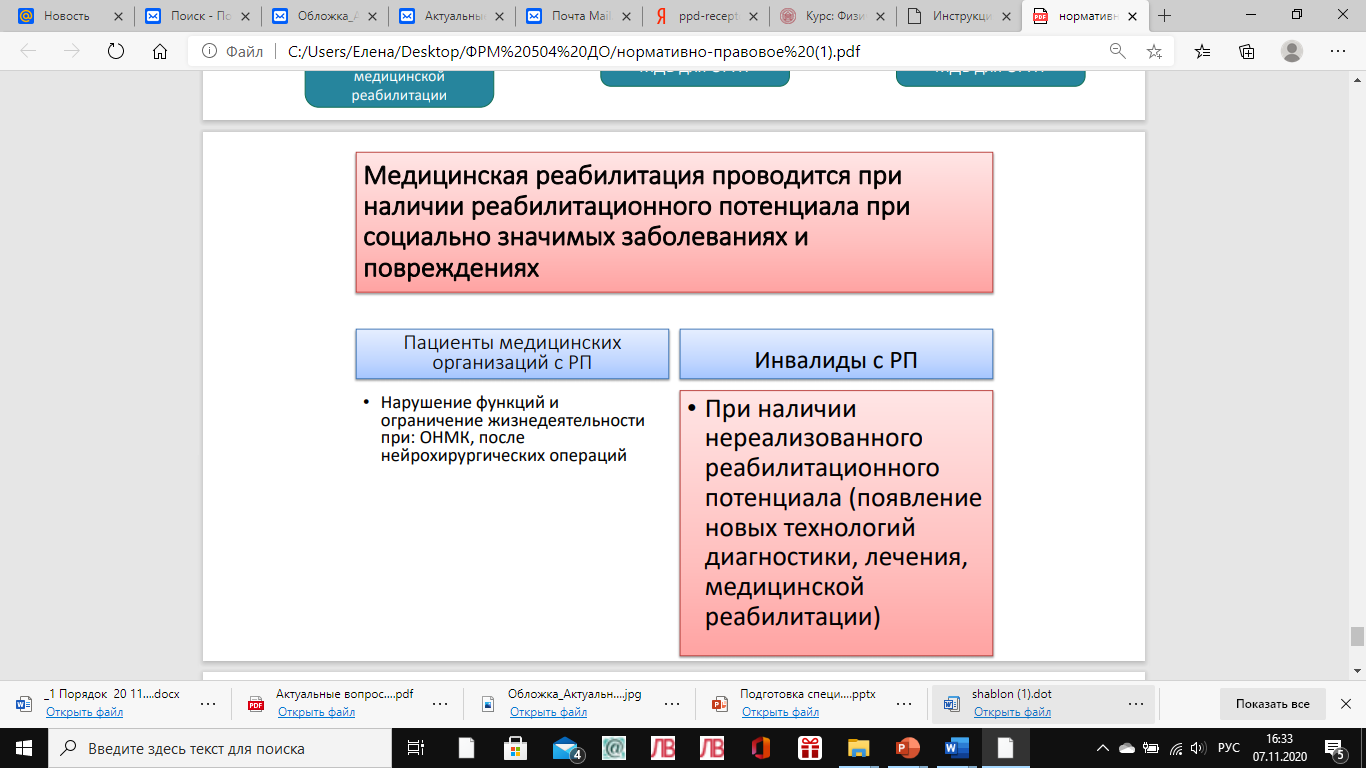 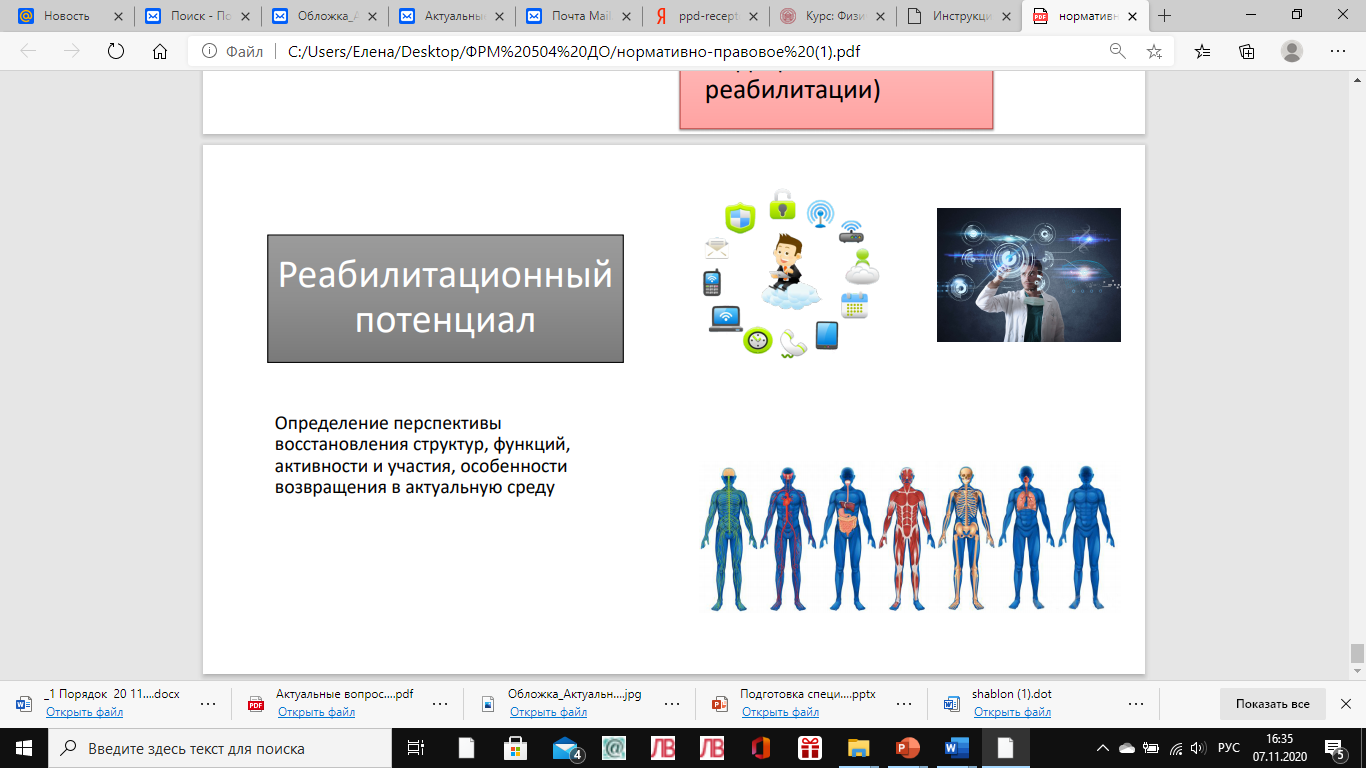